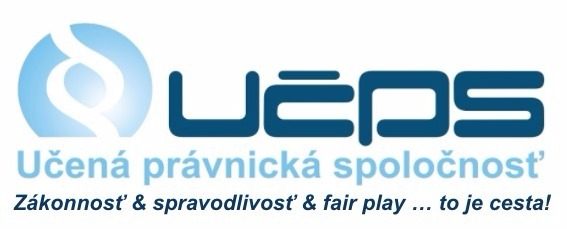 Zmluvné vzťahy v športe 
a súvisiace odvodové, daňové a účtovné otázky
Jaroslava Lukačovičová, Jozef Mihál, Peter Hennel, Učená právnická spoločnosť a kol.,
(projekt “Séria seminárov”; apríl - jún 2019)







Projekt "Séria seminárov 2019" je realizovaný aj vďaka podpore "Ministerstva financií Slovenskej republiky"
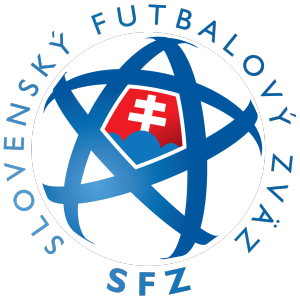 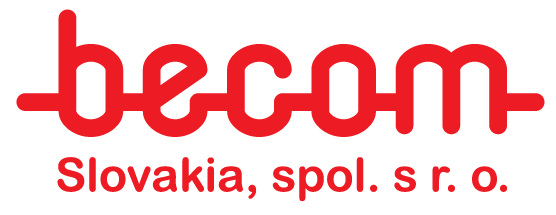 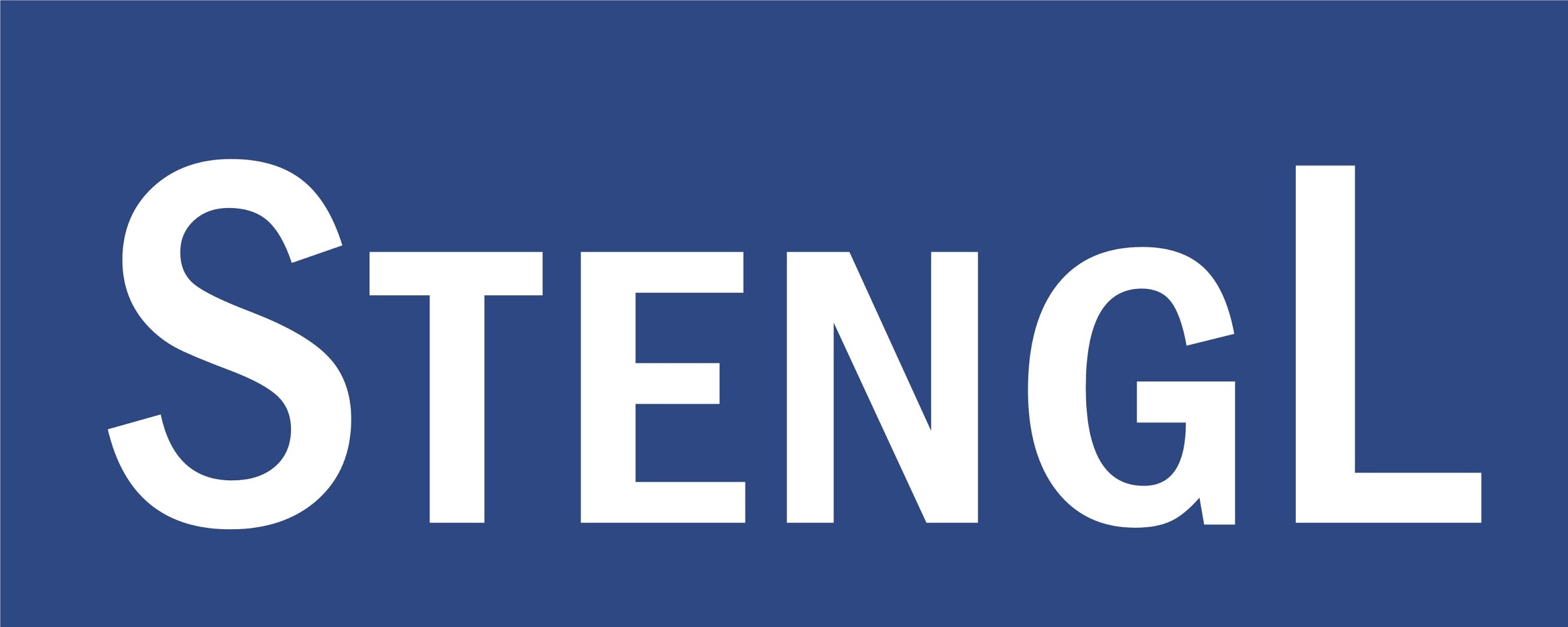 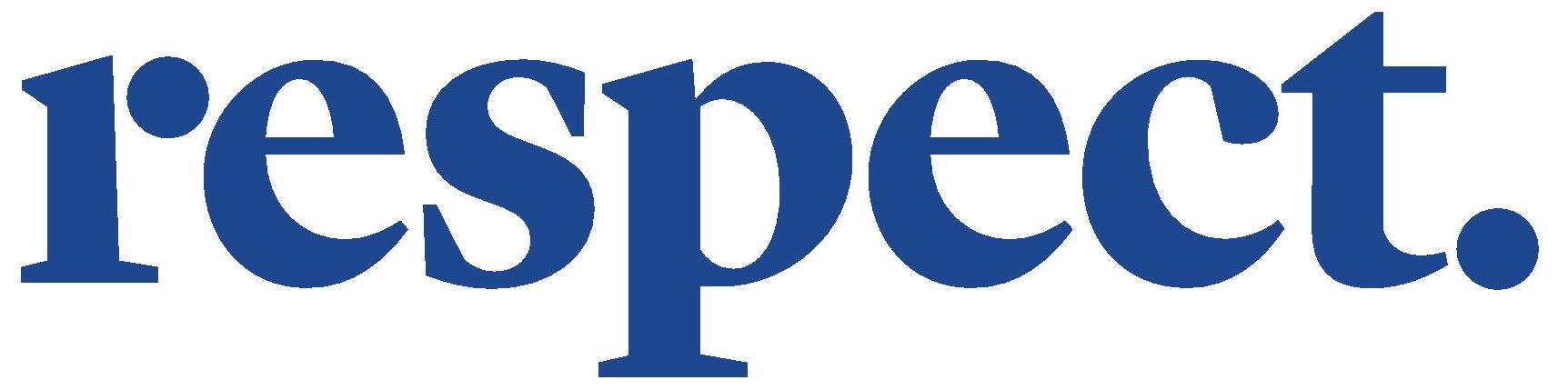 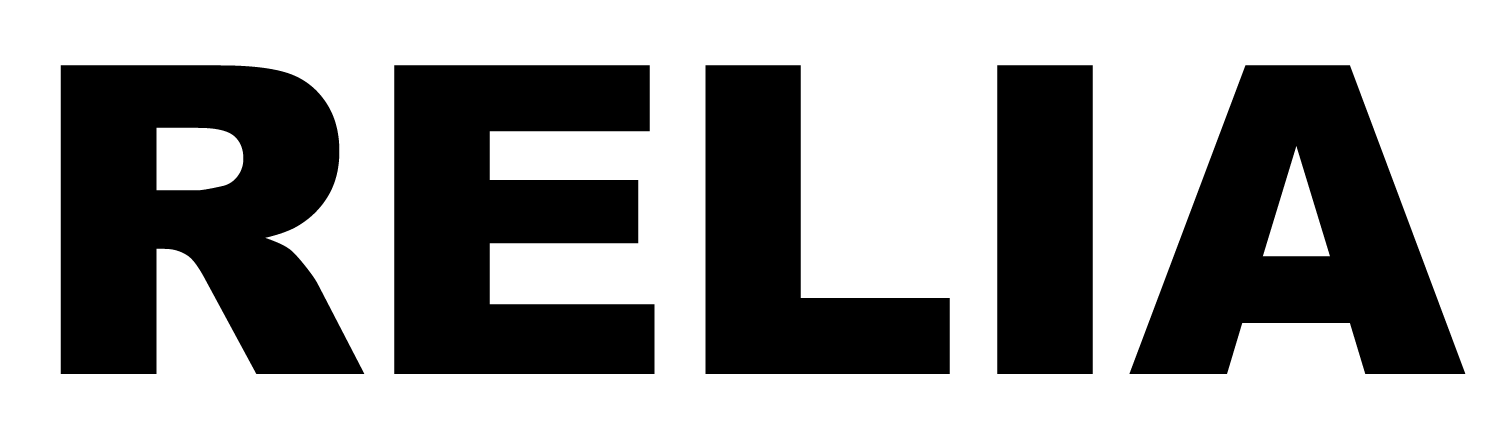 ‹#›
Obsah seminára
Právna úprava zmluvných vzťahov v športe - základná orientácia v Zákone o športe, daňové a odvodové vlastnosti jednotlivých zmlúv a režimov osôb v Zákone o športe
Športovec
profesionálny športovec (§ 4 ods. 3 + § 35 a nasl. Zákona o športe)
zmluvná charakteristika + daňové a odvodové vlastnosti
amatérsky športovec (§ 4 ods. 4 + § 47 Zákona o športe)
zmluvná charakteristika + daňové a odvodové vlastnosti
talentovaný športovec (§ 4 ods. 5 + § 48 Zákona o športe)
zmluvná charakteristika + daňové a odvodové vlastnosti
Dobrovoľník (v športe)
zmluvné vzťahy + daňové a odvodové vlastnosti
Športový odborník (§ 6 + § 49a Zákona o športe)
zmluvné vzťahy + daňové a odvodové vlastnosti
Financovanie športu z verejných prostriedkov (§ 65 až 78)
povinnosti prijímateľa prostriedkov z verejných zdrojov
Zmluva o sponzorstve v športe (§ 50 a 51) a iné formy financovania športu zo súkromných zdrojov
‹#›
[Speaker Notes: Predpokladám, že toto by mal odprezetovať speaker (PS)]
Dôležité odkazy:
http://www.ucps.sk/Co_prinasa_zakon_o_sporte_pre_sportovcov
http://www.ucps.sk/FAQ_sportovec_a_klub
http://www.ucps.sk/FAQ_sportovi_odbornici
https://docs.google.com/presentation/d/1I_uQHqdGYJJFv8aO34qQDQFRQmY35kQd-O2Tk9azqrM/edit?usp=sharing
http://www.ucps.sk/FAQ_dane_odvody_uctovnictvo
http://www.ucps.sk/FAQ_dobrovolnictvo_v_sporte
http://www.ucps.sk/zmluva_o_vykone_dobrovolnickej_cinnosti_jaroslav_collak
https://docs.google.com/presentation/d/1fnXRbwHeBPF_b6Fsa1WWty6tQqV9amdBscNzsRiSEyc/edit?usp=sharing
http://www.ucps.sk/FAQ_sponzorstvo
http://www.ucps.sk/zmluva_o_sponzorstve_v_sporte_jaroslav_collak
https://docs.google.com/presentation/d/1K1nv_hk7Lg0ot-6wLvk1aWCkUEI8fxH8_vuXRx1a4R0/edit?usp=sharing
https://docs.google.com/presentation/d/1UXN373VDv5LAsrRjXIT3OtiI5rOBU4CJGYkctsYjvXI/edit?usp=sharing
http://www.ucps.sk/Co_je_lepsie_pre_sport_i_spolocnost_zmluva_o_reklame_alebo_sponzorska_zmluva
http://www.ucps.sk/vzory_formulare_pracovne_nastroje_k_implementacii_zakona_o_sporte_do_praxe
http://www.ucps.sk/uplne_znenie_zakona_440_2015_Z_z_o_sporte_s_novelou
‹#›
Športovec c.a. všetci ostatní - všeobecné intro
A. Vzťah športovec (§ 4) - športový klub (§ 8 - 15 ZoŠ)
športový klub je športovou organizáciou (§ 8 ZoŠ)
podstatný pojem - príslušnosť k športovej organizácii /§ 3 písm. k) ZoŠ/
B. Vzťah športovec - národný športový zväz
registračný princíp, združovacie právo, limity 
Športovec - kto si?
podstatné pojmové odlíšenie športovcov: profesionál / amatér / neorganizovaný športovec / talentovaný / aktívny športovec 
Kontraktačné - zmluvné východisko
zmluva o profesionálnom vykonávaní športu
zmluva o amatérskom vykonávaní športu
zmluva o príprave talentovaného športovca
dohody o práci vykonávanej mimo pracovného pomeru (§ 3 ods. 4 písm. c) ZoŠ)
bez (písomnej) zmluvy
‹#›
[Speaker Notes: príslušnosťou k športovej organizácii príslušnosť založená
účasťou v súťaži za športovú organizáciu,
účasťou v súťaži organizovanej alebo riadenej športovou organizáciou alebo inou právnickou osobou ňou poverenou organizovaním alebo riadením súťaže,
účasťou na organizovaní alebo na riadení súťaže športovou organizáciou alebo inou právnickou osobou ňou poverenou organizovaním alebo riadením súťaže,
registráciou za športovú organizáciu,
športovou reprezentáciou,
členským vzťahom alebo dobrovoľníckym vzťahom k športovej organizácii,
zmluvným vzťahom so športovou organizáciou, ktorého predmetom je športová činnosť, ak ide o športovca alebo športového odborníka,
účasťou na riadení a správe športovej organizácie,
účasťou na príprave na súťaž a na súťaži ako sprievodný personál športovca alebo družstva,
príslušnosťou k inej športovej organizácii, ktorá je členom športovej organizácie,]
UPOZORNENIA - športový klub c.a. štát!
Čarovný prútik úpravy zmluvných typov - hľadíme aj do budúcnosti?
ako to bolo - ako to je - ako je dobré aby to bolo - ako to bude v budúcnosti?
Tvorivosť nepozná hranice alebo - čo vyplýva pre kluby ak nedodržia literu zákona “alebo mne sa nič nestane?”
Občiansky zákonník (z.č. 40/1964 Zb.):
ust. § 35 ods. 2 OZ - právne úkony - preferencia skutočnej vôlePrávne úkony vyjadrené slovami treba vykladať nielen podľa ich jazykového vyjadrenia, ale najmä tiež podľa vôle toho, kto právny úkon urobil, ak táto vôľa nie je v rozpore s jazykovým prejavom.
názov zmluvy c.a. obsah?
deformovaný obsah?
duplicita zmlúv?
Prečo o tom prednášajú? Budúce riziká + prevencia vzniku existenčných problémov: 
dopady na spôsobilosť prijímateľa verejných prostriedkov
dotácie - ohrozenie svojho vlastného rozpočtovania - prijímanie financií z verejných zdrojov (aj obce)!
sponzorské - strata možnosti prijímať sponzorské s uplatnením vo výdavkoch sponzora
inšpektoráty práce - ex post (následné) kontroly, sankcie, pokuty
daňové úrady - detto
‹#›
PREDPOROZUMENIE č. 1: ako sa elegantne obrať o peniaze
Financovanie športu z verejných prostriedkov / povinnosti prijímateľa prostriedkov z verejných zdrojov a zmluvné typy podľa ZoŠ:
Prečo je potrebné dodržiavať zmluvné typy podľa zákona o športe?
Nelegálne zamestnávanie:
Následok takéhoto konania okrem zrejmého (i) rozporu so zákonom o športe, a (ii) Zákonníkom práce je ustanovený v zákone č. 82/2005 Z.z. o nelegálnej práci a nelegálnom zamestnávaní. (§ 2 vymedzenie pojmov)
Nelegálna práca je závislá práca, ktorú vykonáva fyzická osoba pre právnickú osobu alebo fyzickú osobu, ktorá je podnikateľom1) a nemá s právnickou osobou alebo s fyzickou osobou, ktorá je podnikateľom, založený pracovnoprávny vzťah alebo štátnozamestnanecký pomer podľa osobitného predpisu.
Nelegálne zamestnávanie je zamestnávanie právnickou osobou alebo fyzickou osobou, ktorá je podnikateľom,1) ak využíva závislú prácu fyzickej osoby a nemá s ňou založený pracovnoprávny vzťah alebo štátnozamestnanecký pomer podľa osobitného predpisu,
Ustanovenie § 66 Zákona o športe (strata spôsobilosti prijímateľa verejných prostriedkov):
Fyzická osoba stratí spôsobilosť prijímateľa verejných prostriedkov, ak prestane spĺňať podmienky podľa odseku 2 alebo podmienky podľa osobitného predpisu (29)
Športová organizácia stratí spôsobilosť prijímateľa prijímateľa verejných prostriedkov, ak prestane spĺňať podmienky podľa odseku 3 alebo podľa osobitného predpisu.(29)
‹#›
... pokračujeme
Zákon o športe tu jasne odkazuje na ustanovenia zákona č. 523/2004 o rozpočtových pravidlách verejnej správy a o zmene a doplnení niektorých zákonov (ďalej aj “ZoRPVS”). V preklade to znamená, že ak sa športový klub previní a bude konať v rozpore s týmto ZoRPVS, stratí spôsobilosť prijímateľa verejných prostriedkov v zmysle ZoŠ 
ZoRPVS poruší športový klub aj v prípade, ak v posledných 3 rokoch porušil zákaz nelegálnej práce. Tým sa športový klub pripraví o možnosť dostať napr. zo strany národného športového zväzu dotáciu - v rámci prerozdelenia financií "nadol", ktoré národný športový zväz dostal od štátu z príslušnej ministerskej rozpočtovej kapitoly. Pre športový klub, ktorý nedisponuje vlastnosťou "spôsobilosť prijímateľa verejných prostriedkov" nebude umožnené dostať akýkoľvek iný typ štátnej dotácie v zmysle príslušných zákonov.
Dotáciu ... možno poskytnúť žiadateľovi, ak … (§ 8a ods. 4 ZoRPVS)d) neporušil v predchádzajúcich 3 rokoch zákaz nelegálneho zamestnávania podľa osobitného predpisu,14b)
‹#›
... pokračujeme a uzatvárame
Ak športový klub uzavrie so športovcom vykonávajúcim šport za klub ako závislú prácu zmluvu v režime „SZČO“, a nie zmluvu o profesionálnom vykonávaní športu v zmysle ZoŠ, vystavuje sa riziku, že (ii) inšpektorát práce ako kontrolný orgán preukáže klubu previnenie na úseku nelegálneho zamestnávania, (iii) a klubu povinne uloží:
pokutu od 2000,- EUR do 200 000,- EUR za každý prípad porušenia (koľko hráčov, toľko pokút) - ak pôjde o dva a viac hráčov, bude táto pokuta min. 5000,- EUR. Previnenie športového klubu na úseku nelegálneho zamestnávania bude pre športový klub navyše znamenať (iv) stratu spôsobilosti prijímateľa verejných prostriedkov. 
okrem toho, za nelegálnu prácu bude pokutovaným aj športovec až do 331,- EUR - § 7 ods. 2 zákona č. 82/2005 Z.z. o nelegálnej práci a nelegálnom zamestnávaní
ČLÁNOK K UVEDENEJ PROBLEMATIKE NÁJDETE NA NASLEDUJÚCEJ ADRESE:
http://www.ucps.sk/sportovy_klub_zmluva_o_profesionalnom_vykonavani_sportu_szco_nelegalne_zamestnavanie_sposobilost_prijimatela_verejnych_prostriedkov_jaroslav_collak
‹#›
Predporozmenie č. 2: “Nepôjde, ak podpíšem”
Slobodný úsudok športovca nemá hraníc - preferencia vôle hráča??? (§ 5 ods. 1 ZoŠ)
“Športovec má právo vybrať si športový klub, v ktorom bude vykonávať šport. Ak to predpisy športového zväzu nevylučujú, športovec môže vykonávať šport súčasne vo viacerých športových kluboch.”
Kedy to neplatí?
keď trvá právny vzťah športovca k športovému klubu založený zmluvou o profesionálnom vykonávaní športu, zmluvou o amatérskom vykonávaní športu, zmluvou o príprave talentovaného športovca alebo dohodou o práci vykonávanej mimo pracovného pomeru, alebo 
športový klub, ktorý si športovec vybral, v súlade s predpismi športového zväzu, ktorého je športový klub členom, s registráciou športovca nesúhlasí.
voľný pohyb hráčskej sily je obmedziteľný!!! (v záujme ochrany integrity športu/súťaže)
obmedzenia upravia pravidlá národných športových zväzov - ustanovenie § 5 ods. 3 ZoŠ Športový zväz môže v záujme ochrany integrity športu v rozsahu svojej pôsobnosti obmedziť právo športovca podľa odseku 1 predpismi športového zväzu, ktorými určí a) časové obdobie počas jedného súťažného obdobia, v ktorom je zmena klubovej príslušnosti športovca obmedzená alebo zakázaná, b) podmienky na vykonanie zmeny klubovej príslušnosti športovca počas začatého súťažného obdobia, c) podmienky zrušenia registrácie za športový klub a novej registrácie za iný športový klub, d) najvyšší prípustný počet zmien klubovej príslušnosti športovca počas jedného súťažného obdobia alebo inak vymedzeného časového obdobia.
‹#›
Predporozumenie č. 3 - (s)právne poradenstvo
Systematika prípravy zmluvnej agendy športového klubu:
nutnosť zohľadnenia ustanovenia § 31 ZoŠ + konkrétneho zmluvného typu + predpisy národného športového zväzu + vnútroklubové predpisy
Pred uzatvorením zmluvy medzi športovcom a športovou organizáciou je športová organizácia povinná oboznámiť športovca s právami a povinnosťami, ktoré pre neho vyplynú zo zmluvného vzťahu. 
zmluvná rovina
samostatný právny dokument (vyhlásenie hráča a pod.)
(2) Spôsobilosť športovca mať v zmluvných vzťahoch podľa tohto zákona práva a povinnosti a spôsobilosť vlastnými právnymi úkonmi nadobúdať tieto práva a brať na seba tieto povinnosti, ak v odseku 3 nie je ustanovené inak, vzniká dňom, keď športovec dovŕši 15 rokov veku; športová organizácia však nesmie dohodnúť ako deň začatia vykonávania športu deň, ktorý predchádzal dňu, keď fyzická osoba skončí povinnú školskú dochádzku. 
(3) Na uzatvorenie písomnej zmluvy so športovcom od 15 do 18 rokov veku sa vyžaduje vyjadrenie zákonného zástupcu športovca formou podpisu na zmluve alebo na samostatnej listine, ktorá je súčasťou zmluvy. 
(4) Zmluva medzi športovcom a športovou organizáciou, ktorej predmetom je vykonávanie športu športovcom pre športovú organizáciu, a zmluva medzi športovým odborníkom a športovou organizáciou, ktorej predmetom je vykonávanie činnosti športového odborníka pre športovú organizáciu, nesmie obsahovať obmedzenie športovej činnosti po skončení ich zmluvného vzťahu. 
(5) Obdobie medzi dňom podpisu zmluvy a dňom jej účinnosti nesmie byť dlhšie ako jeden rok, inak je neplatná.
+ monitorovanie športovca (ustanovenie § 5 ods. 6 a 7 ZOŠ)
‹#›
Predporozumenie č. 4 - ak zmluva, tak register ...
ustanovenie § 17 ods. 2 ZoŠ
Národný športový zväz je povinný:
mať stanovy v súlade s § 19 až 23 ZoŠ, 
zapracovať do predpisov národného športového zväzu pravidlá Svetového antidopingového programu, opatrenia proti manipulácii priebehu a výsledkov súťaží a iné pravidlá a opatrenia proti negatívnym javom v športe vyplývajúce z medzinárodných predpisov a rozhodnutí, 
viesť evidenciu zmlúv a dohôd podľa § 35,39, 43, 47 a 48 a ich zmien, 
poskytovať súčinnosť ministerstvu školstva a iným orgánom verejnej správy pri plnení úloh v oblasti športu.
Ustanovenie § 8 ods. 4 ZOŠ
“Športová organizácia, ktorá uzavrela so športovcom zmluvu o profesionálnom vykonávaní športu, zmluvu o amatérskom vykonávaní športu alebo zmluvu o príprave talentovaného športovca, je povinná do 30 dní od uzavretia zmluvy predložiť zmluvu na účely jej vedenia v evidencii zmlúv a dohôd vedenej národným športovým zväzom alebo športovou organizáciou, ktorej je členom.”
Nezaregistrovanie zmluvy - správny delikt - priestupok (ustanovenie § 95 ods. 1 písm. d) ZoŠ)
Športová organizácia sa dopustí správneho deliktu, ak
nepredloží zmluvu na účely evidencie zmlúv a dohôd podľa § 8 ods. 4,
Pokuta (!) - ustanovenie § 95 ods. 7 ZoŠ
Za správny delikt podľa odseku 1 písm. b), c), n) až p), odseku 2 písm. a) až c) a odseku 4 písm. d), e) a i) možno uložiť pokutu od 300 eur do 30 000 eur.
‹#›
Predporozumenie č. 5 - úcta k zákonu a čierny Peter?
“Úcta k zákonu. Ide o ľudskú vlastnosť, bez ktorej by ľudstvo dnes nebolo tam kde je, a vzťahy, na základe ktorých sme vznikli, by v živote neexistovali. Tma zvíťazí, ak nikto nezapáli sviečku, alebo inak povedané – ja našou povinnosťou presviedčať tých, ktorí sa snažia tme vládnuť a – vykúpiť všetky sviečky o tom, že ich prístup nie je správny. Nie sú vzorom, a nie sú hodní nasledovania, tobôž nie ich - podporovania.”
Kto zodpovedá za právnu súladnosť zmlúv?
Zmluvné strany = športový klub + športovec
Ak zmluvy - tak register (predporozumenie č. 4) - Národný športový zväz
Národný športový zväz je garantom vzťahov, ktoré zastrešuje (logický záver)
Národný športový zväz ! Ak NŠZ vedie register zmlúv v rozpore so ZOŠ - ide o priestupok
Národný športový zväz sa dopustí správneho deliktu, ak	b) nesplní povinnosť podľa § 17 ods. 2,	
ustanovenie § 17 ods. 2 ZOŠ:	Národný športový zväz je povinný viesť evidenciu zmlúv a dohôd podľa § 35,39, 43, 47 a 48 a ich zmien. 	NÁSLEDOK: POKUTA 300 až 30 000 EUR - ustanovenie § 95 ods. 7 ZÁKON O ŠPORTE	
“Čierny Peter” cestuje alebo - “NŠZ - my sme nevedeli”. V poriadku - máte na to človeka?
KONTROLÓR zväzu (§ 13 ods. 2 ZoŠ) - Kontrolór priebežne vykonáva kontrolnú činnosť zameranú najmä naa) hospodárnosť, efektívnosť, účinnosť a účelnosť použitia verejných prostriedkov,	b) dodržiavanie právnych predpisov a	c) dodržiavanie predpisov a rozhodnutí športovej organizácie.	
Bližšie vysvetlené: ČOLLÁK,J.: Športová súťaž a riadenie a správa športu ako prejav úcty k zákonu alebo – kto je tu pánom!? http://www.ucps.sk/dohlad_nad_dodrziavanim_zakonov_v_sportovych_sutaziach_jaroslav_collak
‹#›
Predporozumenie č. 6 - vzorové zmluvy sú ...
www.ucps.sk / zákon o športe / vzory zmlúv:	VZORY právnych dokumentov, FORMULÁRE a PRACOVNÉ nástroje vypracované pracovnou skupinou UčPS k uľahčeniu implementácie zákona o športe do praxe:http://www.ucps.sk/vzory_formulare_pracovne_nastroje_k_implementacii_zakona_o_sporte_do_praxe 
Zmluvné typy podľa „nového zákona o športe“: ideový návrh konceptu, systematiky a ucelenosti zmlúv ponúknutých športovej obci alebo - jednota naprieč celým slovenským športom (JUDr. Jaroslav Čollák PhD.): http://www.ucps.sk/zmluvne_typy_podla_noveho_zakona_o_sporte_idea_konceptu_jaroslav_collak 
požiadanie o prístup via gmail.com
sprístupnenie
súbor - stiahnuť ako - doc./docx./ a pod.
‹#›
A.1. Profesionálny športovec/1
Zákonná regulácia: ustanovenie § 4 ods. 3 Zákon o športe:
Profesionálny športovec vykonáva šport
na základe zmluvy o profesionálnom vykonávaní športu (§ 35 ZoŠ), ak výkon jeho činnosti spĺňa znaky závislej práce podľa § 1 ods. 2 Zákonníka práce,
na základe pracovnoprávneho vzťahu alebo obdobného pracovného vzťahu podľa osobitného predpisu (napr. zákon o štátnej službe príslušníkov policajného zboru) v rezortnom športovom stredisku alebo
ako samostatne zárobkovo činná osoba.
Od 1.1.2016 najmä v kolektívnych športoch nie je možné uzatvárať so športovcami zmluvy ako so samostatne zárobkovo činnými osobami (SZČO). 
Ak sú naplnené znaky závislej práce, klub musí so športovcom uzatvoriť zmluvu o profesionálnom vykonávaní športu a v terminológií Zákonníka práce sa športovec považuje za zamestnanca klubu a klub za zamestnávateľa športovca.
Zmluvný vzťah založený zmluvou o profesionálnom vykonávaní športu sa považuje za iný pracovnoprávny vzťah (viď § 1 ods. 3 Zákonníka práce a § 46 ods. 1 Zákona o športe). 
neaplikuje sa tu Zákonník práce ako celok, vytvoril sa “špeciálny zákonník práce” pre profesionálnych športovcov. Príplatky ku mzde (soboty/nedele/sviatky…) sa na nich nevzťahujú.
‹#›
A.1. Profesionálny športovec/2
Prechodné obdobie
Pokiaľ činnosť športovca napĺňa znaky závislej práce a športovec mal v klube uzatvorenú zmluvu ešte pred 1.1.2016 ako SZČO, táto zmluva môže zostať v platnosti najneskôr do 31.12.2018. Od 1.1.2019 musí mať každý športovec ktorého činnosť napĺňa znaky závislej práce uzatvorenú zmluvu o profesionálnom vykonávaní športu. Ak zmluva športovcovi ako SZČO skončí po 1.1.2016 ale pred 31.12.2018, nová zmluva už musí byť uzatvorená ako zmluva o profesionálnom vykonávaní športu.
Zmluvu v klube/zväze môže mať športovec uzatvorenú ako SZČO iba vtedy, ak jeho činnosť nenapĺňa znaky závislej práce – stačí aby nebol naplnený čo i len jeden znak + ak neide o prípad podľa § 4 ods. 4 písm. a) ZoŠ.
Príkladom sú tenisti, lyžiari alebo ďalší športovci najmä v individuálnych športoch, ktorí si svoj tréningový proces a súťaže organizujú sami (ustanovenie § 4 ods. 3 písm.c)
Znaky závislej práce podľa § 1 ods. 2 Zákonníka práce:
“Závislá práca je práca vykonávaná vo vzťahu (1) nadriadenosti zamestnávateľa a podriadenosti zamestnanca, (2) osobne zamestnancom pre zamestnávateľa, podľa (3) pokynov zamestnávateľa, v jeho (4) mene (v mene zamestnávateľa), v (5) pracovnom čase určenom zamestnávateľom.”
nie je analýza ako analýza
Prechodné (ne)záverečné ustanovenia (ustanovenie § 102 ods. 4 ZOŠ)
“Športové kluby, v ktorých športovci do 31. decembra 2015 vykonávajú šport spôsobom, ktorý spĺňa znaky závislej práce, upravia svoje zmluvné vzťahy so športovcami v súlade s týmto zákonom do 31. decembra 2018. Po uplynutí tejto lehoty sa zmluva medzi športovcom a športovým klubom vykonávajúcim šport spôsobom, ktorý spĺňa znaky závislej práce bude považovať za zmluvu o profesionálnom vykonávaní športu podľa tohto zákona.”
‹#›
A.2. Zmluva o profesionálnom vykonávaní športu/1
Zmluvou o profesionálnom vykonávaní športu (§ 35 ZoŠ) sa športovec zaväzuje odplatne vykonávať šport za športovú organizáciu. Výška odmeny musí byť dohodnutá najmenej vo výške minimálnej mzdy (520 eur v roku 2019).
Nie je možné zabudnúť na § 32 (základné povinnosti športovca), § 33 (základné povinnosti športovej organizácie) a § 34 (predzmluvné vzťahy)
maximálne na 5 rokov (§ 46 ods. 4) alebo na 3 roky (ak je výsledok zmluvy o príprave talentovaného športovca)
Možná aj do 15 rokov
Zmluvu o profesionálnom vykonávaní športu do dovŕšenia 15 rokov veku uzatvára so športovou organizáciou za športovca jeho zákonný zástupca. Pri uzavretí zmluvy o profesionálnom vykonávaní športu športovcom do 15 rokov veku alebo športovcom starším ako 15 rokov veku pred skončením povinnej školskej dochádzky sa vyžaduje povolenie, ktoré vydáva príslušný inšpektorát práce po dohode s príslušným orgánom štátnej správy na úseku verejného zdravotníctva. Povolenie možno vydať, len ak vykonávanie športu neohrozí zdravie, bezpečnosť, ďalší vývoj alebo povinnú školskú dochádzku športovca. V povolení sa určia podmienky vykonávania športu. Príslušný inšpektorát práce odoberie povolenie, ak sa podmienky povolenia nedodržiavajú.
Zmluva o profesionálnom vykonávaní športu musí byť uzatvorená písomne a musí obsahovať podstatné náležitosti (§ 35 ods. 3 ZoŠ)
Zväz môže stanoviť že zmluvu s “profesionálom môže uzavrieť len profesionál” (povinné zloženie zábezpeky)
Praktické skúsenosti: preradenie športovca do B mužstva?
‹#›
A.3. Trestnoprávne súvislosti pri zamestnancoch
Trestnoprávna zodpovednosť štatutára klubu, trestný čin nevyplatenia mzdy a odstupného, § 214TZ
Znenie § 214 ods. 1 Trestného zákona:
Nevyplatenie mzdy a odstupného	“(1) Kto ako štatutárny orgán právnickej osoby alebo fyzická osoba, ktorá je zamestnávateľom, alebo ich prokurista nevyplatí svojmu zamestnancovi mzdu, plat alebo inú odmenu za prácu, náhradu mzdy alebo odstupné, na ktorých vyplatenie má zamestnanec nárok, v deň ich splatnosti, (i) hoci v tento deň mal peňažné prostriedky na ich výplatu, ktoré (ii) nevyhnutne nepotreboval na zabezpečenie činnosti právnickej osoby alebo činnosti zamestnávateľa, ktorý je fyzickou osobou, alebo vykoná opatrenia smerujúce k zmareniu vyplatenia týchto peňažných prostriedkov, potrestá sa odňatím slobody až na tri roky.”	
PANIKU NETREBA
§ 86 TZ (účinná ľútosť + zastavenie trestného stíhania)	(1) Trestnosť trestného činu zaniká aj vtedy, ak ide o trestný čin ...
nevyplatenia mzdy a odstupného podľa § 214, (i) ak trestný čin nemal trvalo nepriaznivé následky a páchateľ svoju povinnosť (ii) dodatočne splnil najneskôr do 60 dní od dokonania trestného činu, …
‹#›
A.3. Daňové a odvodové vlastnosti zmluvy o profesionálnom vykonávaní športu/1
Príjem športovca na základe zmluvy o profesionálnom vykonávaní športu sa považuje za príjem zo závislej činnosti – viď nové ustanovenie podľa § 5 ods. 1 písm. m) zákona o dani z príjmov (platné od 1.1.2016). 	Z pohľadu zákona o dani z príjmov tak športovec so zmluvou o profesionálnom vykonávaní športu má postavenie zamestnanca. Môže si uplatniť nárok na nezdaniteľnú časť, na daňový bonus na deti atď. Športová organizácia mu pri výplate príjmov strhne preddavok na daň zo závislej činnosti a po skončení roka mu na jeho žiadosť vykoná ročné zúčtovanie preddavkov na daň. Na druhej strane, na rozdiel od SZČO, si športovec ako zamestnanec nemôže znížiť základ dane o výdavky, či skutočné alebo paušálne.
 
Podľa zákona č. 461/2003 Z. z. o sociálnom poistení, prechodné ustanovenie § 293do, účinné od 1.1.2016, v rokoch 2016 až 2021 sa športovec so zmluvou o profesionálnom vykonávaní športu nepovažuje za zamestnanca na účely zákona o sociálnom poistení. Športová organizácia ho počas tohto obdobia neprihlasuje ako svojho zamestnanca do Sociálnej poisťovne, športovec nemá povinné poistenie ako zamestnanec a poistné do Sociálnej poisťovne sa neodvádza. Na druhej strane si treba uvedomiť, že športovec nemá nárok na dávky zo Sociálnej poisťovne a nie je ani úrazovo poistený. Športová organizácia ho prihlasuje do Sociálnej poisťovne až od 1.1.2022.
‹#›
A.3. Daňové a odvodové vlastnosti zmluvy o profesionálnom vykonávaní športu/2
Športovcovi preto možno odporúčať dobrovoľné dôchodkové poistenie, dobrovoľné nemocenské poistenie a dobrovoľné poistenie v nezamestnanosti. Rovnako možno pre krytie rizika úrazu pri športe odporúčať komerčné úrazové poistenie.
 
Podľa zákona č. 580/2004 Z. z. o zdravotnom poistení, prechodné ustanovenie § 38ei, sa športovec so zmluvou o profesionálnom vykonávaní športu nepovažuje za zamestnanca v rokoch 2017 až 2021. Športová organizácia ho preto neprihlasuje ako svojho zamestnanca do zdravotnej poisťovne. Športovec však musí mať zabezpečené (pokiaľ je poistencom podľa zákona o zdravotnom poistení) zdravotné poistenie iným spôsobom a to buď:
ako zamestnanec ak má aj iného zamestnávateľa,
ako SZČO, ak má aj nejakú inú činnosť ako SZČO,
ako poistenec štátu – napríklad ako študent alebo
ako poistenec podľa § 11 ods. 2 zákona o zdravotnom poistení, tzv. samoplatiteľ.
‹#›
A.4. Amatérsky športovec
Amatérsky športovec vykonáva šport
na základe (1) zmluvy o amatérskom vykonávaní športu (§ 47),
na základe (2) zmluvy o príprave talentovaného športovca (§ 48),
na základe (3) dohody o práci vykonávanej mimo pracovného pomeru, alebo
(4) bez zmluvy (§ 49).
Čo je podstatné pochopiť
odmena nie je nutná, ale je možná (maximálne minimálna mzda pri Zmluve o amatérskom vykonávaní športu)
ak športovcovi dám viac ako je minimálna mzda, preklápa sa mi do roviny zmluvy o profesionálnom vykonávaní športu (jednorázové bonusy ??? novela ZoDP alebo ZoŠ)
Aj bez zmluvy mu dáme na “kávu” (ustanovenie § 49 ZOŠ)
Športovec môže vykonávať za športovú organizáciu šport aj bez uzatvorenia písomnej zmluvy
Športovec podľa odseku 1 nemá za vykonávanie športu za športovú organizáciu nárok na odplatu. Za odplatu sa nepovažuje 
náhrada preukázateľných účelne vynaložených nákladov spojených s prípravou a súťažou športovca a s tým súvisiace vecné plnenia, 
nepeňažná odmena za športový výkon, najmä pohár, medaila alebo iná vecná cena
‹#›
A.5. Zmluva o amatérskom vykonávaní športu/1
opäť nezabudnúť na predzmluvné vzťahy (§ 31 ZoŠ).
aplikuje sa v prípade, ak
rozsah vykonávania športu, aj ak má charakter závislosti, počas jedného kalendárneho roka nepresahuje osem hodín v týždni alebo päť dní v mesiaci alebo 30 dní v kalendárnom roku alebo
zmluva športovca nezaväzuje k účasti na príprave na súťaž alebo
vykonáva šport v rámci jednej súťaže alebo viacerých navzájom súvisiacich súťaží v krátkom časovom období  
stačí aby platila jediná z podmienok uvedená v bodoch 1. až 3.
Zmluvou o amatérskom vykonávaní športu (§ 47 ZoŠ) sa športovec zaväzuje vykonávať šport za športovú organizáciu.
Zmluvu o amatérskom vykonávaní športu možno uzavrieť iba na určitú dobu, najdlhšie na dva roky odo dňa účinnosti zmluvy, ak predpisy športového zväzu neurčujú kratšiu dobu.
minimálne náležitosti zmluvy (povinné - § 47 ods. 4) a možnosti (nepovinné - 47 ods. 5) + privátna autonómia (dohodneme, čo chceme)
Praktické poznatky: 
my mu nemôžeme prikázať, koľko môže trénovať
chceme mu dať viac ako je minimálna mzda
‹#›
A5. Zmluva o amatérskom vykonávaní športu/2
V zmluve o amatérskom vykonávaní športu možno dohodnúť (nie je povinné) aj ďalšie podmienky, najmä
používanie a zhodnocovanie osobnostných práv športovca,
výdavky, ktoré vzniknú športovcovi pri vykonávaní športu a podmienky ich náhrady športovou organizáciou,
zabezpečenie zmluvných práv a povinností,
sankcie za porušenie zmluvných povinností,
rozhodné právo,
rozhodný jazyk, ak sa zmluva vyhotovuje vo viacerých jazykoch,
rozsah mlčanlivosti.
Ak je zmluva o amatérskom vykonávaní športu odplatná, športovec vykonáva šport ako inú samostatnú zárobkovú činnosť (pozor na registráciu na daňovom úrade – pridelenie DIČ). Výška odmeny amatérskeho športovca nesmie byť vyššia ako je minimálna mzda (v roku 2019 suma 520 eur).
Na právne vzťahy športovca a športovej organizácie podľa zmluvy o amatérskom vykonávaní športu sa primerane vzťahujú ustanovenia zákona o športe: § 32 písm. a), b), d) až k), m) a n), § 33, 34, 38, 39, § 40 ods. 1, § 41 ods. 1 až 3, § 42, 43 a § 46 ods. 5 a 7.
‹#›
A.6. Daňové a odvodové vlastnosti zmluvy o amatérskom vykonávaní športu
Podľa § 47 ods. 6 ZoŠ, ak je zmluva o amatérskom vykonávaní športu odplatná, športovec vykonáva šport ako inú samostatnú zárobkovú činnosť. (+ povinnosť evidencie na Daňovom úrade a žiadosť o DIČ, ak nemá).
Príjem športovca ako SZČO je od 1.1.2016 v zákone o dani z príjmov osobitne definovaný v novom ustanovení § 6 ods. 2 písm. e).
Športovec SZČO si základ dane zníži o výdavky, skutočné alebo paušálne (60% z príjmu max. 20.000,- €).
Uvedené osoby majú povinnosti a práva podľa zákona o sociálnom poistení a zákona o zdravotnom poistení rovnako ako akékoľvek iné SZČO mimo oblasti športu.
Sociálne poistenie - je povinné a platí sa len v prípade, že (brutto) príjem za predchádzajúci kalendárny rok presiahol 12-násobok aktuálne platného minimálneho základu. Od 1.7.2017 je povinne poistený SZČO ak mal v roku 2016 príjem vyšší ako 5298 eur (12 x 441,50). Od 1.7.2018 je povinne poistený SZČO ak mal v roku 2017 príjem vyšší ako 5472 eur (12 x 456).
Pre rok 2018 to bolo 5724 eur a pre rok 2019 je to 6078 eur.
Zdravotné poistenie sa platí vždy, je to 14% z ročného základu daného ako základ dane zvýšený o odvody, deleno 1,486
‹#›
A.7. Talentovaný športovec
Novela Zákona o športe (!) - ustanovenie § 4 ods. 5 Zákon o športe	
Talentovaným športovcom je športovec do 23 rokov veku, ktorý prejavil vysokú úroveň talentu, športových zručnosti a športových schopností a je zaradený do zoznamu talentovaných športovcov; (definícia zmenená novelou Zákona o športe)

Národný športový zväz je regulátorom. Prečo?	
Národný športový zväz tiež	- podľa § 16 ods. 2 písm. c):	“zaraďuje športovcov do zoznamu talentovaných športovcov podľa výkonnostných kritérií určených predpisom národného športového zväzu	- podľa § 16 ods. 2 písm. d):	“vedie a každoročne zverejňuje zoznam talentovaných športovcov, ktorý obsahuje údaje v rozsahu podľa § 80 ods. 2 písm. a), b), f), k), n) až q),”.

“Praktikum praktizujúceho zväzu” alebo “příkaz znel jasne…”
‹#›
A.8. Zmluva o príprave talentovaného športovca/1
máme tu mladého hráča/športovca do 23 rokov
zmluva o profesionálnom/amatérskom vykonávaní športu alebo zmluva o príprave talentovaného športovca???
Kto je múdry - raď, alebo čo je lepšie?
Zmluvou o príprave talentovaného športovca sa talentovaný športovec zaväzuje vykonávať šport za športovú organizáciu a športová organizácia sa zaväzuje zabezpečiť prípravu a výchovu talentovaného športovca.
Odmena môže byť dohodnutá, nie je zákonom limitovaná. Primárna v tomto zmluvnom vzťahu je podpora duálnej kariéry športovca, nie profesionálny výkon športu!!!
Zmluva o príprave talentovaného športovca sa uzatvára na dobu najviac do konca súťažného obdobia určeného predpismi športového zväzu, v ktorom športovec dovŕši 23 rokov. Ak predpisy športového zväzu neurčujú koniec súťažného obdobia, platí, že zmluva sa uzatvára do dovŕšenia hornej hranice veku talentovaného športovca.
možnosť dohodnúť sa vopred so športovcom na ďalšej spolupráci po skončení zmluvy	Pri uzatvorení zmluvy o príprave talentovaného športovca sa športová organizácia a talentovaný športovec môžu dohodnúť, že súčasťou zmluvy o príprave talentovaného športovca bude 
záväzok športovej organizácie, že po skončení zmluvy o príprave talentovaného športovca uzatvorí so športovcom zmluvu o profesionálnom vykonávaní športu v trvaní najviac na tri roky.
Súčasťou zmluvy (v tomto prípade) je záväzok talentovaného športovca, že po skončení zmluvy o príprave talentovaného športovca uzavrie so športovou organizáciou zmluvu o profesionálnom vykonávaní športu v trvaní najviac na tri roky. 
Praktické skúsenosti: a čo keď nie?
Ak talentovaný športovec nedodrží tento záväzok, športová organizácia môže požadovať od neho úhradu nákladov, ktoré vynaložila na jeho prípravu na vykonávanie športu.
kvantifikovateľnosť nákladov - “Zmluvné strany sa dohodli, že športovec v prípade nedodržania….. uhradí paušalizovanú náhradu nákladov…..vo výške X”
‹#›
A.8. Zmluva o príprave talentovaného športovca/2
Zmluva musí ďalej obsahovať záväzok športovej organizácie:
uhrádzať (všetky!) náklady na prípravu talentovaného športovca na vykonávanie športu v športovej organizácii, 
zabezpečiť zdravotnú starostlivosť a regeneráciu talentovaného športovca (+ § 5 ods. 8 a 9!)
rešpektovať voľbu talentovaného športovca pri výbere strednej školy alebo vysokej školy a prípravu na povolanie,
organizovať športovú prípravu talentovaného športovca tak, aby bol zabezpečený výchovno-vzdelávací proces talentovaného športovca,
monitorovať individuálne športové zručnosti a schopnosti talentovaného športovca (je dobré viesť si o tom zdokladovateľný dokument - napr. záznam)
zostaviť individuálny plán prípravy zameraný na rozvoj športových zručností a schopností talentovaného športovca v nadväznosti na monitorovanie podľa písmena e) (odporúčame ako prílohu zmluvy z dôvodu možných - a častých zásahov do vlastného textu plánu - inak povedané, nemusí sa “otvárať” zmluva)
zabezpečiť výchovu talentovaného športovca v oblasti boja proti negatívnym javom v športe.
 
SPOLUPRÁCA v budúcnosti: (možnosť)
Pri uzatvorení zmluvy o príprave talentovaného športovca sa športová organizácia a talentovaný športovec môžu dohodnúť, že súčasťou zmluvy o príprave talentovaného športovca bude záväzok športovej organizácie, že po skončení zmluvy o príprave talentovaného športovca uzatvorí so športovcom zmluvu o profesionálnom vykonávaní športu v trvaní najviac na tri roky.
‹#›
A.8. Zmluva o príprave talentovaného športovca/3
Súčasťou zmluvy o príprave talentovaného športovca podľa odseku 5 je záväzok talentovaného športovca, že po skončení zmluvy o príprave talentovaného športovca uzavrie so športovou organizáciou zmluvu o profesionálnom vykonávaní športu v trvaní najviac na tri roky. Ak talentovaný športovec nedodrží tento záväzok, športová organizácia môže požadovať od neho úhradu nákladov, ktoré vynaložila na jeho prípravu na vykonávanie športu.
Uzatvorenie zmluvy o profesionálnom vykonávaní športu môže športová organizácia odmietnuť, ak nemá z dôvodu zmeny svojich úloh pre talentovaného športovca vhodné miesto, pre stratu zdravotnej spôsobilosti  talentovaného športovca, alebo ak športovec nesplnil počas prípravy podmienky určené športovou organizáciou, ktoré s ním boli dohodnuté v zmluve o príprave talentovaného športovca.
Na právne vzťahy talentovaného športovca a športovej organizácie podľa zmluvy o príprave talentovaného športovca sa primerane vzťahujú ustanovenia zákona o športe: § 32 písm. a) až k), m) a n), § 33 a 34, § 38 až 43, a § 46 ods. 5 a 7.
‹#›
A.9. Daňové a odvodové vlastnosti zmluvy o príprave talentovaného športovca
Ak je zmluva o príprave talentovaného športovca, športovec vykonáva šport ako inú samostatnú zárobkovú činnosť (ak je v zmluva dojednaná odmena športovca - táto nemá ustanovenú hornú hranicu).
Príjem športovca ako SZČO je od 1.1.2016 v zákone o dani z príjmov osobitne definovaný v novom ustanovení § 6 ods. 2 písm. e).
Športovec SZČO si základ dane zníži o výdavky - skutočné alebo paušálne (60% z príjmu).
Uvedené osoby majú povinnosti a práva podľa zákona o sociálnom poistení a zákona o zdravotnom poistení rovnako ako akékoľvek iné SZČO mimo oblasti športu. S tým rozdielom, že SZČO je až osoba, ktorá dovŕšila 18 rokov. 
Sociálne poistenie - je povinné a platí sa len v prípade, že (brutto) príjem za predchádzajúci kalendárny rok presiahol 12-násobok aktuálne platného minimálneho základu a talentovaný športovec má 18 rokov a viac. Od 1.7.2018 je povinne poistený SZČO ak mal v roku 2017 príjem vyšší ako 5472 eur (12 x 456).
 Pre rok 2018 to bolo 5724 eur a pre rok 2019 je to 6078 eur.
Zdravotné poistenie sa platí ak má talentovaný športovec 18 rokov a viac, je to 14% z ročného základu daného ako základ dane zvýšený o odvody, deleno 1,486.
‹#›
Zmluvné vzťahy športovcov s klubmi
DOTÁCIA poskytnutá prijímateľovi verejných prostriedkov a jej účtovný aspekt
poskytnutá dotácia sa môže časovo rozlišovať vo viacerých účtovných obdobiach (môže byť poskytnutá na viac rokov)

FYZICKÁ OSOBA
v čase prijatia sa z pohľadu účtovníctva správa ako príjem neovplyvňujúci daň z príjmov
do účtovníctva daného roka sa vždy v rámci príjmov uplatňuje len tá časť dotácie, ku ktorej má športovec v danom roku náklady, teda do príjmov vstupuje v takej výške, v akej ju v daný rok športovec minul
neminutá časť dotácia sa premietne do príjmov až v ďalšom roku
‹#›
Zmluvné vzťahy športovcov s klubmi
PRÁVNICKÁ OSOBA – ŠPORTOVÁ ORGANIZÁCIA
športová organizácia, ktorou je obchodná spoločnosť
do zdaniteľných príjmov organizácie v danom roku vstupuje len časť minutej dotácie, teda organizácia k nej vykáže v rovnakej výške výdavky a neminutá časť dotácie sa časovo rozlišuje do budúceho roka

športová organizácia, ktorá je neziskovou organizáciou (občianske združenie)
pre takýto typ organizácie je dotácia príjmom oslobodeným od dane z príjmov
v prípade jednoduchého účtovníctva organizácia v čase prijatia zaúčtuje ako príjem oslobodený od dane naraz
v prípade podvojného účtovníctva organizácia v danom roku zaúčtuje ako príjem oslobodený od dane minutú časť dotácie a zvyšnú časť v rámci účtovníctva časovo rozlišuje do ďalšieho roka
‹#›
A.10. Zmluva o výkone dobrovoľníckej činnosti/1
Právne postavenie dobrovoľníka upravuje zákon č. 406/2011 Z. z. o dobrovoľníctve.
Podľa § 2 a 3 dobrovoľníkom je fyzická osoba, ktorá na základe svojho slobodného rozhodnutia bez nároku na odmenu vykonáva pre inú osobu s jej súhlasom v jej prospech alebo vo verejný prospech dobrovoľnícku činnosť založenú na svojej schopnosti, zručnosti alebo vedomosti a spĺňa podmienky ustanovené týmto zákonom, ak dobrovoľnícku činnosť
vykonáva mimo svojich pracovných povinností, služobných povinností a študijných povinností vyplývajúcich jej zo zákona, z pracovnej zmluvy, zo služobnej zmluvy, zo študijného poriadku alebo z iného obdobného pre neho záväzného dokumentu,
nevykonáva pre orgán alebo funkcionára právnickej osoby, ktorej je členom, zamestnancom, žiakom alebo študentom,
vykonáva mimo svojho podnikania alebo inej samostatnej zárobkovej činnosti.
Dobrovoľník vykonáva dobrovoľnícku činnosť na základe zmluvy o dobrovoľníckej činnosti uzavretej s osobou so sídlom/pobytom na území SR, pre ktorú vykonáva dobrovoľnícku činnosť (ďalej len „prijímateľ dobrovoľníckej činnosti“) alebo s právnickou osobou so sídlom na území SR, ktorá organizuje alebo sprostredkúva dobrovoľnícku činnosť pre inú osobu s jej súhlasom v jej prospech alebo vo verejný prospech (ďalej len „vysielajúca organizácia“) alebo ak vykonáva dobrovoľnícku činnosť ako člen vysielajúcej organizácie.
Dobrovoľník vykonáva činnosť napr. pre nezaopatrené deti, v neformálnom vzdelávaní v práci s mládežou a v špecializovaných činnostiach v oblasti práce s mládežou, pri organizovaní športových, kultúrnych a iných podujatí.
‹#›
A.10. Zmluva o výkone dobrovoľníckej činnosti/2
Najmä pre menšie športové kluby je zaujímavé uzatvárať so športovými odborníkmi (napríklad mládežníckymi trénermi, vedúcimi mužstiev a pod.) dobrovoľnícke zmluvy v súlade s § 6 zákona o dobrovoľníctve. 	Pozor, podmienkou je zápis dobrovoľníckej zmluvy do informačného systému športu.
Podľa § 6 ods. 2 písm. d) zákona o dobrovoľníctve, v zmluve sa možno dohodnúť na materiálnom zabezpečení dobrovoľníka, najmä ide o:
stravovanie,
ubytovanie,
dopravu alebo úhradu cestovných náhrad spojených s cestou dobrovoľníka na miesto výkonu dobrovoľníckej činnosti,
príspevok na úhradu nevyhnutných výdavkov na vykonávanie dobrovoľníckej činnosti (napríklad úhrada časti nákladov na mobil – komunikácia s rodičmi detí, vedením klubu a pod., úhrada výdavkov na športové oblečenie a pod.),
poskytnutie jednotného oblečenia alebo iného osobného vybavenia.
Podľa § 6 ods. 2 písm. e) sa možno dohodnúť na náhrade za stratu času najviac vo výške hodinovej minimálnej mzdy (v roku 2018 je min. mzda 2,759 eura, v roku 2019 je min.mzda 2,989 eura).
Podľa § 1 ods. 2 písm. c) zákona č. 283/2002 Z. z. o cestovných náhradách je možné poskytovať dobrovoľníkom náhrady – stravné, kilometrovné. Podľa § 2 ods. 1 druhá veta, pracovná cesta je cesta dobrovoľníka počínajúc nástupom na cestu z bydliska na do miesta plnenia dohodnutej činnosti, končiac návratom do miesta bydliska.
‹#›
A.11. Daňové a odvodové vlastnosti zmluvy o výkone dobrovoľníckej činnosti
Podľa § 9 ods. 2 písm. x) zákona o dani z príjmov sú plnenia poskytnuté dobrovoľníkovi v súlade s § 6 ods. 2 písm. d) zákona o dobrovoľníctve oslobodené od dane – to znamená aj od odvodov.
Podľa § 8 ods. 1 písm. r) zákona o dani z príjmov sa ako “ostatné príjmy” zdaňuje náhrada za stratu času dobrovoľníka zapísaného v informačnom systéme športu. 
Podľa § 9 ods. 1 písm. m) zákona o dani z príjmov, je náhrada za stratu času dobrovoľníka zapísaného v informačnom systéme športu príjem oslobodený od dane, ak úhrn týchto príjmov nepresiahne za rok sumu 500 eur.
Ak  náhrada za stratu času presiahne 500 eur, do základu dane sa zahrnie len príjem nad 500 eur, výdavky k príjmom zahrnovaným do základu dane sa zistia rovnakým pomerom, ako je pomer príjmov zahrnovaných do základu dane k celkovým príjmom. Pozor, zo sumy nad 500 eur (z príslušného základu dane) sa následne platí aj zdravotné poistenie, 14% zo základu dane z náhrady za stratu času nad 500 eur.
‹#›
Športový odborník
‹#›
B. Športový odborník/1
Športovým odborníkom (§ 6 ZoŠ) je(a) tréner a inštruktor športu,(b) fyzická osoba vykonávajúca odbornú činnosť v športe na základe odbornej spôsobilosti získanej podľa osobitného predpisu, (bezpečnostný manažér, hlavný usporiadateľ, usporiadateľ)(c) fyzická osoba vykonávajúca odbornú činnosť v športe na základe odbornej spôsobilosti určenej predpismi športového zväzu (napríklad rozhodca, delegát, pozorovateľ rozhodcov, hráčsky agent ...),(d) fyzická osoba vykonávajúca činnosť v športe, na ktorú sa v súlade s pravidlami súťaže a predpismi športového zväzu nevyžaduje odborná spôsobilosť (napríklad: vedúci družstva, členovia realizačných tímov športovcov, pomocný a servisný personál, hlásatelia, časomerači, zapisovatelia...) alebo(e) kontrolór športovej organizácie (ďalej len „kontrolór“),(f) funkcionár športovej organizácie,(g) dopingový komisár.
Oprávnenie vykonávať činnosť športového odborníka podľa písmen a) až e) vzniká dňom zápisu športového odborníka do registra fyzických osôb v rámci informačného systému športu 
od 1.1.2016 sa nevyžaduje živnosť (živnosti boli zrušené).
pozastavenie podnikania (6 ods. 6 ZoŠ) - prípad kratších zmlúv a “medzisezónne úseky”
‹#›
B. Športový odborník/2
Zmluvná rovina výkonu športových odborníkov:
Športový odborník podľa § 6 ods. 1 písm. a) až d) vykonáva činnosť športového odborníka ako:
podnikanie - samostatne zárobkovo činná osoba, (v obchodnej spoločnosti - s.r.o.)
na pracovnú zmluvu, dohodu, štátnozamestnanecký alebo služobný pomer,
ako dobrovoľník,
bez zmluvy,
zmluva o výkone činnosti športového odborníka podľa § 49a ZOŠ (od 30.12.2017)
To v praxi znamená, že v zásade je preferovaný vzťah ako SZČO avšak ponecháva sa zmluvná voľnosť medzi športovým odborníkom a športovou organizáciou	- prakticky je naďalej možný režim nepomenovaných zmlúv podľa §§ 269 ods. 2 ObZ alebo 51 OZ = dohodneme si “čo chceme”
možný je aj pracovnoprávny vzťah podľa Zákonníka práce 	- pracovná zmluva alebo dohoda o pracovnej činnosti, prípade dohoda o vykonaní práce 
možná je aj dobrovoľnícka zmluva podľa zákona o dobrovoľníctve - bližšie neskôr
Fakticky sa okrem registračných povinností nič nemení oproti stavu pred nadobudnutím účinnosti ZoŠ.
‹#›
B. Športový odborník - zmluva o výkone činnosti športového odborníka
Hlavné vlastnosti tohto zmluvného dojednania medzi športovou organizáciou a športovým odborníkom:
max 30 hodín týždenne
mladistvý odborník: len ak sa tým neohrozí jeho zdravý vývoj, bezpečnosť, mravnosť alebo výchova na povolanie.
minimálne náležitosti: 1. Písomná forma, 2. Druh činnosti, 3. Odmena,  4. Doba - max 12 mesiacov,
rozsah: za 24 hodín maximálne 12 hodín, mladiství športový odborník max 8 hodín
odmena - minimálne minimálna mzda, splatná najneskôr do konca mesiaca nasledujúceho po mesiaci “výkonu činnosti”
nie je nárok na príplatky k odmene (za soboty, nedele, sviatky) - výhoda oproti pracovným zmluvám a dohodám
BOZP!
možnosť opakovaného uzatvorenia zmluvy
odborník zodpovedá za škody
práva  a povinnosti podľa ustanovenia § 224 ZP
spor sa prejednáva ako pracovnoprávny spor - vylúčené rozhodcovské súdy, § 52 ZOŠ prakticky nie - komory a pod.
PRAX:
NIE JE daná zákonná povinnosť mať túto zmluvu, je to jedna s možností
neexistuje povinnosť fakturácie služieb a činnosti športového odborníka voči športovej organizácii
‹#›
[Speaker Notes: Príplatok za prácu v sobotu:
od 1.1.2019: 25 % minimálnej mzdy za hodinu
od 1.5.2019: 50 % minimálnej mzdy za hodinu
Príplatok za prácu v nedeľu:
od 1.1.2019: 50 % minimálnej mzdy za hodinu
od 1.5.2019: 100 % minimálnej mzdy za hodinu
Príplatok za prácu cez sviatok od 1.1.2019
Podľa §122 Zákonníka práce je príplatok za prácu vo sviatok najmenej vo výške 100 % priemerného zárobku zamestnanca.
Príplatok za nočnú prácu od 1.1.2019 a od 1.5.2019
Podľa § 123 Zákonníka práce patrí zamestnancovi príplatok za nočnú prácu v nasledovnej výške:
od 1.1.2019: 30 % minimálnej mzdy za hodinu, t. j. príplatok vo výške 0,897 eur, v prípade zamestnanca vykonávajúceho rizikovú prácu je výška príplatku 35 % minimálnej mzdy za hodinu, t. j. 1,046 eur,
od 1.5.2019: 40 % minimálnej mzdy za hodinu, t. j. príplatok vo výške 1,196 eur, v prípade zamestnanca vykonávajúceho rizikovú prácu je výška príplatku 50 % minimálnej mzdy za hodinu, t. j. 1,495 eur.]
Zmluvné vzťahy s odborníkmi
Novela zákona o dani z príjmov, platná od 1.1.2018 aktualizovala § 8, odstavec 1), písmeno a) pod ktorý spadajú tzv.ostatné príjmy vyplácané napríklad na základe Občianskeho zákonníka. Do aktualizovaného znenie bolo doplnené:

Novela zákona o dani z príjmov § 8 odstavec 1), písmeno a)
„…za príjem z príležitostnej činnosti podľa tohto ustanovenia sa nepovažuje príjem dosahovaný z činnosti vykonávanej na základe zmluvného vzťahu, ak vyplácajúci daňovník, ktorý je právnickou osobou alebo fyzickou osobou s príjmami podľa § 6, môže znížiť základ dane podľa § 17 až 29 o odmenu vyplatenú na základe dokladu spĺňajúceho náležitosti účtovného dokladu“.

Len príležitostný príjem, ktorý nespĺňa tieto kritériá sa považuje ďalej za oslobodený podľa § 9

Keďže však odmena za stratu času dobrovoľníka je vyplácaná podľa zákona o dani z príjmov, § 8, odstavec 1), písmeno r) v tomto prípade nenastali zmeny a platí oslobodenie od dane za tento príjem do výšky 500 euro/rok.
‹#›
Zmluvné vzťahy s odborníkmi
Nasledujúce zmeny sa týkajú len príjmov a výdavkov vyplácaných na základe iných zmlúv, napríklad zmluvy podľa Občianskeho zákonníka:
Zákon teda ustanovuje, že za príjem oslobodený od dane pre fyzickú osobu nie je považovaný príjem na základe zmluvného vzťahu, avšak za podmienky, že si vyplácajúca organizácia oň môže znížiť základ dane. V praxi to znamená, že vyplácajúcim daňovníkom môžu byť dva druhy subjektov:
Športová organizácia s príjmami z podnikania (obchodná spoločnosť, občianske združenie so živnostenským listom)
úhrada fyzickej osobe na základe zmluvy je daňovým výdavkom, zníži si oň základ dane
fyzická osoba v tomto prípade tento príjem považuje za zdaniteľný príjem a uvádza ho v daňovom priznaní
tento príjem vstupuje do ročného zúčtovania zdravotného poistenia, ktoré spracuje zdravotná poisťovňa
Športová organizácia bez príjmov z podnikania (občianske združenie, záujmové združenie právnických osôb ...
úhrada fyzickej osobe na základe zmluvy je pre občianske združenie výdavkom k príjmom oslobodeným od dane alebo príjmom, ktoré nie sú predmetom dane, vyplácajúca organizácia si o ne teda nezníži základ dane
fyzická osoba v tomto prípade tento príjem považuje do výšky 500 euro/rok za oslobodený od dane a neuvádza ho v daňovom priznaní, v daňovom priznaní uvádza len takýto príjem nad 500 euro/rok
‹#›
Dobrovoľníctvo 
v športe
‹#›
Dobrovoľníctvo v športe - Zmluva o dobrovoľníckej činnosti

Relevantné právne predpisy
Zákon č. 406/2011 Z. z. o dobrovoľníctve a o zmene a doplnení niektorých zákonov v znení neskorších predpisov
Zákon č. 440/2015 Z. z. o športe a o zmene a doplnení niektorých zákonov v znení neskorších predpisov
Zákon č. 595/2003 Z. z. o dani z príjmov v znení neskorších predpisov
‹#›
Kto je dobrovoľník?
Dobrovoľníkom je (pozitívne vymedzenie):
fyzická osoba
ktorá na základe svojho slobodného rozhodnutia
bez nároku na odmenu
vykonáva pre inú osobu
s jej súhlasom v jej prospech alebo vo verejný prospech
dobrovoľnícku činnosť založenú na svojej schopnosti, zručnosti alebo vedomosti a
spĺňa podmienky ustanovené týmto zákonom.
‹#›
Kto je dobrovoľník a kedy (ne)vykonáva dobrovoľnícku činnosť?
Dobrovoľník dobrovoľnícku činnosť:
vykonáva mimo svojich pracovných povinností, služobných povinností a študijných povinností vyplývajúcich jej zo zákona, z pracovnej zmluvy, zo služobnej zmluvy, zo študijného poriadku alebo z iného obdobného pre neho záväzného dokumentu,
nevykonáva pre orgán alebo funkcionára právnickej osoby, ktorej je členom, zamestnancom, žiakom alebo študentom,
vykonáva mimo svojho podnikania alebo inej samostatnej zárobkovej činnosti.
Dobrovoľníckou činnosťou NIE je (negatívne vymedzenie):
činnosť vykonávaná medzi manželmi alebo medzi blízkymi osobami,
činnosť vykonávaná v rámci podnikania alebo inej zárobkovej činnosti,
činnosť vykonávaná v pracovnoprávnom vzťahu, v štátnozamestnaneckom pomere, služobnom pomere alebo činnosť vykonávaná v rámci študijných povinností,
vzájomná občianska alebo susedská výpomoc,
činnosť vykonávaná osobami, ktoré nedovŕšili 15 rokov.
‹#›
Vymedzenie oblastí dobrovoľníckej činnosti
Dobrovoľnícka činnosť (pozitívne, demonštratívne vymedzenie):
pre osoby so zdravotným postihnutím, cudzincov a osoby bez štátnej príslušnosti, osoby počas výkonu trestu odňatia slobody alebo ochrannej výchovy a po prepustení z výkonu trestu odňatia slobody, z výkonu väzby a z výkonu ochrannej výchovy, drogovo a inak závislé osoby, nezaopatrené deti, osoby odkázané na starostlivosť iných osôb, seniorov, osoby trpiace domácim násilím a nezamestnané osoby alebo pri poskytovaní verejnoprospešných činností a ďalších činností v oblasti sociálnych vecí a zdravotníctva,
v neformálnom vzdelávaní v práci s mládežou a v špecializovaných činnostiach v oblasti práce s mládežou,
pri odstraňovaní následkov prírodných katastrof, ekologických katastrof, pri humanitárnej pomoci, záchrane života a zdravia, v civilnej ochrane, ochrane pred požiarmi a pri uskutočňovaní rozvojových programov v rámci projektov domácich, zahraničných a medzinárodných organizácií,
pri tvorbe, ochrane, udržiavaní alebo zlepšovaní životného prostredia, pri starostlivosti o ochranu a zachovanie kultúrneho dedičstva a pri organizovaní kultúrnych, športových, telovýchovných, charitatívnych, vzdelávacích a osvetových podujatí,
...
‹#›
Vzťahy pri výkone dobrovoľníckej činnosti

VZŤAH: dobrovoľník – prijímateľ dobrovoľníckej činnosti (napr. klub/ zväz)
VZŤAH: dobrovoľník – vysielajúca organizácia (napr. zväz) – prijímateľ dobrovoľníckej činnosti (klub)
VZŤAH: vysielajúca organizácia – prijímateľ dobrovoľníckej činnosti
VZŤAH: dobrovoľník ako člen vysielajúcej organizácie – vysielajúca organizácia – prijímateľ dobrovoľníckej činnosti (?)
‹#›
Vysielajúca organizácia
Vysielajúca organizácia v rámci svojej činnosti:
vyberá,
eviduje,
pripravuje,
vysiela dobrovoľníkov na výkon dobrovoľníckej činnosti a
uzatvára s nimi zmluvu o výkone dobrovoľníckej činnosti.

Vysielajúcou organizáciou môže byť:
občianske združenie,
nezisková organizácia poskytujúca všeobecne prospešné služby,
cirkev alebo náboženská spoločnosť alebo právnická osoba odvodzujúca svoju právnu subjektivitu od cirkvi alebo náboženskej spoločnosti,
...
‹#›
Prijímateľ dobrovoľníckej činnosti
Prijímateľ dobrovoľníckej činnosti (napr. klub/zväz) v rámci svojej činnosti:
vyberá dobrovoľníkov,
pripravuje dobrovoľníkov na výkon dobrovoľníckej činnosti,
uzatvára s dobrovoľníkmi zmluvu o výkone dobrovoľníckej činnosti (ak nejde o dobrovoľníkov, ktorí uzavreli zmluvu s vysielajúcou organizáciou),	
môže viesť evidenciu dobrovoľníkov.
‹#›
Povinnosti voči dobrovoľníkovi
uzatvoriť zmluvu s dobrovoľníkom (VO/PDČ),
zabezpečiť plnenie povinností a opatrení podľa zákona č. 124/2006 Z. z. o bezpečnosti a ochrane zdravia pri práci a o zmene a doplnení niektorých zákonov v znení neskorších predpisov v rozsahu nevyhnutnom na zaistenie bezpečnosti a ochrany zdravia dobrovoľníka pri výkone dobrovoľníckej činnosti tak, aby dobrovoľnícku činnosť dobrovoľník vykonával v podmienkach neohrozujúcich jeho život a zdravie vzhľadom na druh a povahu dobrovoľníckej činnosti (VO + vždy aj PDČ),
zabezpečiť oblečenie, najmä pracovný odev a iné osobné ochranné pracovné prostriedky a pracovné pomôcky pred začatím vykonávania dobrovoľníckej činnosti (VO/PDČ podľa ich dohody),
poučiť dobrovoľníka, a ak ide o dobrovoľníka mladšieho ako 18 rokov aj jeho zákonného zástupcu, o rizikách spojených s výkonom dobrovoľníckej činnosti, ktorá by mohla ohroziť jeho zdravie alebo život (VO + vždy aj PDČ),
(po dohode s dobrovoľníkom) uzavrieť poistenie zodpovednosti za ním spôsobenú škodu (VO/PDČ podľa ich dohody),
(po dohode s dobrovoľníkom) uzavrieť v prospech dobrovoľníka poistenie pre prípad jeho úrazu (VO/PDČ podľa ich dohody),
‹#›
vydať písomné potvrdenie o trvaní, rozsahu a obsahu dobrovoľníckej činnosti a písomné hodnotenie jeho dobrovoľníckej činnosti (VO/PDČ),
uhradiť dobrovoľníkovi vynaložené náklady na dobrovoľné nemocenské poistenie, dobrovoľné dôchodkové poistenie a dobrovoľné poistenie v nezamestnanosti podľa osobitného predpisu a zdravotné poistenie podľa osobitného predpisu, ak mu vznikli a uhrádza ich počas vykonávania dobrovoľníckej činnosti (VO/PDČ),
vysielajúca organizácia, ktorá vysiela dobrovoľníka vykonávať dobrovoľnícku činnosť do cudziny, je povinná dohodnúť v prospech dobrovoľníka najvyššiu možnú úroveň ochrany bezpečnosti a zdravia dobrovoľníka, ak nie je zabezpečená inak. Ako príklad možno uviesť povinné očkovanie dobrovoľníkov proti žltej zimnici, ktoré je povinné v krajinách ako Republika Kongo, Kamerun, Stredoafrická republika (VO).
‹#›
Dohoda o podmienkach výkonu dobrovoľníckej činnosti
Obe zmluvné strany musia mať na pamäti, že táto dohoda musí byť v súlade so zmluvou o dobrovoľníckej činnosti, ktorú vysielajúca organizácia uzatvorila s dobrovoľníkom.
Zákon o dobrovoľníctve neustanovuje obsahové náležitosti dohody o podmienkach výkonu dobrovoľníckej činnosti. Okrem spôsobu, rozsahu a obsahu výkonu dobrovoľníckej činnosti v prospech prijímateľa dobrovoľníckej činnosti v nej možno dohodnúť ďalšie, detailnejšie podmienky realizácie dobrovoľníckej činnosti, napr.:
spolupodieľanie sa na úhrade časti nákladov vynaložených vysielajúcou organizáciou na dobrovoľníka
otázku vedenia právnej a ekonomicko-účtovnej agendy súvisiacej s dobrovoľníkom, teda do akej miery zabezpečí tieto činnosti vysielajúca organizácia a do akej prijímateľ dobrovoľníckej činnosti,
spôsob nahlasovania potreby dobrovoľníkov pre prijímateľa dobrovoľníckej činnosti a základné obsahové náležitosti takéhoto nahlásenia,
kto zabezpečuje materiálne zabezpečenie dobrovoľníka - napr. stravovanie a ubytovanie, spôsob dopravy, potreba osobného vybavenia, pracovných pomôcok alebo jednotného oblečenia dobrovoľníkov.
‹#›
Dobrovoľníctvo v praxi športových organizácií
Právne predpisy upravujúce dobrovoľníctvo v športe:
Zákon č. 406/2011 Z. z. o dobrovoľníctve a o zmene a doplnení niektorých zákonov v znení neskorších predpisov (ďalej len „Zákon o dobrovoľníctve“)
Zákon č. 440/2015 Z. z. o športe a o zmene a doplnení niektorých zákonov v znení neskorších predpisov (ďalej len „Zákon o športe“)
Zákon č. 595/2003 Z. z. o dani z príjmov v znení neskorších predpisov (ďalej len „Zákon o dani z príjmov”)
‹#›
Dobrovoľníctvo v praxi športových organizácií
Čo nové priniesol zákon o športe vo vzťahu k dobrovoľníkom:
Bola zavedená možnosť, aby športový odborník podľa § 6 ods. 1 písm. a) až d) Zákona o športe mohol vykonávať športovú činnosť ako dobrovoľník v zvýhodnenom režime oproti bežnému dobrovoľníkovi.
Ide o tieto činnosti športových odborníkov vykonávané formou dobrovoľníctva:
tréner alebo inštruktor športu,
fyzická osoba vykonávajúca odbornú činnosť v športe na základe odbornej spôsobilosti získanej podľa osobitného predpisu (lekár, masér, psychológ, fyzioterapeut, výživový poradca),
fyzická osoba vykonávajúca odbornú činnosť v športe na základe odbornej spôsobilosti určenej predpismi športového zväzu, (napr. rozhodca, delegát)
fyzická osoba vykonávajúca činnosť v športe, na ktorú sa v súlade s pravidlami súťaže a predpismi športového zväzu nevyžaduje odborná spôsobilosť (vedúci družstva, traťový komisár, hlásateľ, člen usporiadateľskej služby, zberač lôpt či iná osoba podieľajúca sa na zabezpečovaní organizácie súťaže, na výkon činnosti ktorej sa nevyžaduje odborná spôsobilosť).
Samozrejme, dobrovoľníkmi môžu byť aj iné osoby ako len športoví odborníci (napr. bežní členovia športového klubu).
‹#›
Dobrovoľníctvo v praxi športových organizácií
Ak športový odborník vykonáva svoju činnosť ako dobrovoľník, v zmysle § 80 ods. 7 Zákona o športe sa do registra fyzických osôb v športe sa zapisujú aj tieto údaje:
označenie prijímateľa dobrovoľníckej činnosti (spravidla športový klub ako organizátor podujatia)
označenie vysielajúcej organizácie (mohol by to byť športový zväz, ktorý robí servis pre kluby)
miesto, obsah a trvanie dobrovoľníckej činnosti (údaje o činnosti podľa konkrétneho podujatia)
súťaž alebo projekt, v súvislosti s ktorým bola vykonávaná dobrovoľnícka činnosť (špecifikácia podujatia, na ktorom sa vykonáva dobrovoľnícka činnosť)
poskytnuté materiálne zabezpečenie a náhrady (náklady na telefonovanie, internet, pomôcky, oblečenie + náhrady (cestovné, stravné, ubytovanie) a náhrada za stratu času
‹#›
Dobrovoľníctvo v praxi športových organizácií
Zákon o športe v § 99 ods. 2 ustanovuje, že ak úkon, ktorý má byť vykonaný prostredníctvom informačného systému športu nemožno takto vykonať, povinná osoba (príslušná športová organizácia) ho vykoná v listinnej forme. Ak nie je možné zverejnenie v informačnom systéme športu, povinná osoba (príslušná športová organizácia) informáciu zverejní na svojom webovom sídle [napr. zverejnenie vyššie uvedených údajov pod písm. a) až e)].
Za webové sídlo je možné považovať aj stránku na webovom sídle www.facebook.com, avšak len za predpokladu, že je táto stránka a informácie na nej prístupné verejnosti. 
Ďalšia možnosť je zriadiť si emailový účet na G-maile xxx.yyy@gmail.com a pod týmto účtom si vytvoriť v aplikácii Google Drive stránku, ktorá bude nastavená ako verejne prístupná prostredníctvom internetu.
‹#›
Dobrovoľníctvo v praxi športových organizácií
Zákon o dobrovoľníctve:
Zákon o dobrovoľníctve rozlišuje tri základné druhy vzťahov pri vykonávaní dobrovoľníckej činnosti, a to vzťah medzi:
dobrovoľníkom a prijímateľom dobrovoľníckej činnosti[1],
dobrovoľníkom a vysielajúcou organizáciou[2] a
prijímateľom dobrovoľníckej činnosti a vysielajúcou organizáciou[3].
[1] § 5 Zákona o dobrovoľníctve
[2] § 4 Zákona o dobrovoľníctve
[3] § 5 ods. 11 Zákona o dobrovoľníctve
‹#›
Dobrovoľníctvo v praxi športových organizácií
VZŤAH: DOBROVOĽNÍK - PRIJÍMATEĽ DOBROVOĽNÍCKEJ ČINNOSTI
Za predpokladu, že má športový klub záujem o pomoc zo strany dobrovoľníka, je povinný splniť viaceré zákonné povinnosti uložené Zákonom o dobrovoľníctve, napríklad:
uzatvoriť zmluvu s dobrovoľníkom,
zabezpečiť plnenie povinností a opatrení podľa zákona č. 124/2006 Z. z. o bezpečnosti a ochrane zdravia pri práci a o zmene a doplnení niektorých zákonov v znení neskorších predpisov v rozsahu nevyhnutnom na zaistenie bezpečnosti a ochrany zdravia dobrovoľníka pri výkone dobrovoľníckej činnosti tak, aby dobrovoľnícku činnosť dobrovoľník vykonával v podmienkach neohrozujúcich jeho život a zdravie vzhľadom na druh a povahu dobrovoľníckej činnosti,
zabezpečiť oblečenie, najmä pracovný odev a iné osobné ochranné pracovné prostriedky a pracovné pomôcky pred začatím vykonávania dobrovoľníckej činnosti,
vydať písomné potvrdenie o trvaní, rozsahu a obsahu dobrovoľníckej činnosti a písomné hodnotenie jeho dobrovoľníckej činnosti,
poučiť dobrovoľníka, a ak ide o dobrovoľníka mladšieho ako 18 rokov aj jeho zákonného zástupcu, o rizikách spojených s výkonom dobrovoľníckej činnosti, ktorá by mohla ohroziť jeho zdravie alebo život,
(po dohode s dobrovoľníkom) uzavrieť poistenie zodpovednosti za ním spôsobenú škodu,
(po dohode s dobrovoľníkom) uzavrieť v prospech dobrovoľníka poistenie pre prípad jeho úrazu,
uhradiť náhradu za stratu času dobrovoľníka zapísaného v informačnom systéme športu, ak tak bolo dohodnuté v zmluve o dobrovoľníckej činnosti.
‹#›
Zmluva o dobrovoľníckej činnosti
OBSAHOVÉ NÁLEŽITOSTI:
meno, priezvisko, dátum narodenia, adresu trvalého pobytu alebo pobytu a adresu bydliska dobrovoľníka, ak sa odlišuje od adresy trvalého pobytu alebo pobytu,
označenie vysielajúcej organizácie alebo prijímateľa dobrovoľníckej činnosti s uvedením názvu, sídla, identifikačného čísla a fyzickej osoby oprávnenej konať za právnickú osobu alebo mena, priezviska, dátumu narodenia a adresy trvalého pobytu, ak je prijímateľom dobrovoľníckej činnosti fyzická osoba,
miesto, obsah a trvanie dobrovoľníckej činnosti a označenie prijímateľa dobrovoľníckej činnosti podľa písmena b), ak je zmluva uzatvorená s vysielajúcou organizáciou,
materiálne zabezpečenie dobrovoľníka, ak bolo dohodnuté, najmä spôsob stravovania a ubytovania dobrovoľníka, spôsob dopravy alebo úhradu cestovných náhrad spojených s cestou na miesto výkonu dobrovoľníckej činnosti, príspevok na úhradu nevyhnutných výdavkov na miesto vykonávania dobrovoľníckej činnosti, alebo poskytnutie jednotného oblečenia alebo iného osobného vybavenia,
‹#›
náhrada za stratu času dobrovoľníka zapísaného v informačnom systéme športu za každú hodinu vykonávania dobrovoľníckej činnosti v športe najviac vo výške hodinovej minimálnej mzdy (pre rok 2018 - 2,759 €/1 hod, pre rok 2019 - 2,989 € / 1 hod),
dôvody a spôsob predčasného skončenia dobrovoľníckej činnosti,
iné údaje o dôležitých skutočnostiach, ktoré sú pre vykonávanie dobrovoľníckej činnosti nevyhnutné, a ktoré sú preventívne z hľadiska ochrany života alebo zdravia dobrovoľníka, najmä vykonanie inštruktáže, výcviku, školenia alebo inej odbornej prípravy, umožnenie styku s kontaktnou osobou vysielajúcej organizácie alebo prijímateľa dobrovoľníckej činnosti.
‹#›
Zmluva o dobrovoľníckej činnosti
Ak sa dobrovoľnícka činnosť vykonáva v cudzine:
musí byť zmluva písomná,
pred jej uzavretím dobrovoľník predloží potvrdenie o svojom zdravotnom stave alebo čestným vyhlásením potvrdí, že mu nie sú známe zdravotné prekážky výkonu dobrovoľníckej činnosti vzhľadom na povahu a druh vykonávanej dobrovoľníckej činnosti uvedenej v návrhu zmluvy.
Ak dobrovoľnícku činnosť vykonáva dobrovoľník 15 – 18 rokov:
za neho uzatvára dobrovoľnícku zmluvu jeho zákonný zástupca,
môže dobrovoľnícku činnosť vykonávať len so súhlasom svojho zákonného zástupcu a len pod dohľadom zodpovednej plnoletej fyzickej osoby,
nesmie sa dohodnúť vykonávanie dobrovoľníckej činnosti, ktorá je neprimeraná anatomickým, fyziologickým a psychologickým osobitostiam jeho veku, alebo pri ktorej by bol vystavený zvýšenému nebezpečenstvu úrazu alebo iného poškodenia zdravia,
podľa povahy a druhu dobrovoľníckej činnosti poučiť dobrovoľníka a jeho zákonného zástupcu, o rizikách spojených s výkonom dobrovoľníckej činnosti, ktorá by mohla ohroziť jeho zdravie / život.
‹#›
Dobrovoľníctvo v praxi športových organizácií
NÁVRH RIEŠENIA:
Nie všetky z vyššie uvedených povinností sú malé športové kluby schopné vo vlastnej réžii zabezpečiť. Prekážkou sú predovšetkým už súvisiace ekonomické náklady, prípadne personálne možnosti športových klubov spočívajúce v nedostatku odborných zamestnancov z príslušných oblastí, ktorí by zabezpečili potrebné odborné školenia dobrovoľníkov, resp. pripravili a spravovali právnu a ekonomickú (účtovnú) dokumentáciu súvisiacu s dobrovoľníkmi (napr. spísanie zmluvy o výkone dobrovoľníckej činnosti).

UPLATŇOVANIE VZŤAHU:

DOBROVOĽNÍK - VYSIELAJÚCA ORGANIZÁCIA - PRIJÍMATEĽ DOBROVOĽNÍCKEJ ČINNOSTI
‹#›
Zmluva 
o sponzorstve v športe
‹#›
Zmluva o sponzorstve v športe
Čo možno poskytnúť ako sponzorské:	
priame peňažné plnenie
nepriame peňažné plnenie
priame nepeňažné plnenie
nepriame nepeňažné plnenie
Komu možno poskytnúť sponzorské:	
športovcovi, (1. Profesionálny športovec; 2. Talentovaný športovec s uzavretou zmluvou o príprave talentovaného športovca s NŠZ, klubom, šport. organizáciou; 3. Reprezentant SR)
športovému odborníkovi podľa § 6 ods. 1 písm. a) [tréner a inštruktor športu] alebo
športovej organizácii,
PODMIENKA pre priznanie daňového benefitu SPONZORA: 	Sponzorovaný je členom národného športového zväzu (napr. klub), národnej športovej organizácie (napr. klub) alebo medzinárodnej športovej organizácie (napr. NŠZ alebo NŠO)
‹#›
[Speaker Notes: § 50 ods. 1 Zmluvou o sponzorstve v športe sa sponzor zaväzuje poskytnúť priame alebo nepriame peňažné plnenie alebo nepeňažné plnenie (ďalej len „sponzorské“) športovcovi, športovému odborníkovi podľa § 6 ods. 1 písm. a) alebo športovej organizácii, ktorí sú členmi národného športového zväzu, národnej športovej organizácie alebo medzinárodnej športovej organizácie (ďalej len „sponzorovaný“)]
Zmluva o sponzorstve v športe
Podstatné náležitosti zmluvy:
identifikačné údaje zmluvných strán,
obdobie trvania zmluvy, najviac do konca štvrtého roku nasledujúceho po roku, v ktorom bola sponzorovanému poskytnutá prvá časť sponzorského,
spôsob zániku zmluvy,
účel a rozsah sponzorského vrátane časového rozvrhu a spôsobu (napr. jednorazovo, v splátkach + v hotovosti[1] resp. bankovým prevodom) jeho poskytnutia a použitia,
podmienky, ktoré musí sponzorovaný splniť na poskytnutie sponzorského vrátane lehoty na oznámenie ich splnenia.

[1] Zákon č. 394/2012 Z. z. o obmedzení platieb v hotovosti v znení neskorších predpisov.
‹#›
Zmluva o sponzorstve v športe
ĎALŠIE POVINNOSTI:
Sponzorovaný sa zaväzuje (umožniť sponzorovi spájať názov alebo obchodné meno sponzora alebo označenie sponzora alebo jeho výrobku so sponzorovaným a) využiť sponzorské na dohodnutý účel súvisiaci so športovou činnosťou vykonávanou sponzorovaným.
Sponzorovaný môže uvádzať názov/obchodné meno, sídlo, logo sponzora alebo logo jeho výrobku v spojení s účelom, na ktorý bolo sponzorské poskytnuté. 	Náklady na uvádzanie sponzora nesmú presiahnuť 10 % sponzorského.
Zmluvu, jej zmeny/doplnenia zverejní sponzorovaný najneskôr do 30 dní odo dňa jej podpisu oboma stranami.
Ak sponzorské nebolo použité do konca obdobia, na ktoré bola zmluva o sponzorstve v športe uzavretá, alebo ak nebolo použité v súlade s dohodnutým účelom, je sponzorovaný povinný vrátiť sponzorovi nevyčerpanú sumu sponzorského alebo sumu, ktorá bola použitá v rozpore s dohodnutým účelom.
‹#›
Zmluva o sponzorstve v športe
ĎALŠIE POVINNOSTI:
Sponzor má právo žiadať informácie o použití sponzorského a doklady preukazujúce použitie sponzorského a sponzorovaný je povinný mu ich bezodkladne poskytnúť.	
Sponzorovaný je povinný priebežne zverejňovať informácie o spôsobe použitia sponzorského najneskôr do 25. dňa nasledujúceho kalendárneho mesiaca, ak nevedie príjmy a výdavky sponzorského na osobitnom bankovom (transparentnom) účte. Údaje na osobitnom bankovom (transparentnom) účte musia byť bezplatne, diaľkovo a nepretržite prístupné tretím osobám a musia zobrazovať prehľad platobných operácií v rozsahu údajov o sume, dátume zaúčtovania, mene a priezvisku platiteľa, alebo ak ide o právnickú osobu, názve platiteľa, texte účtovného zápisu a variabilnom symbole. Adresu webového sídla, na ktorom sú tieto údaje zobrazené, oznámi sponzorovaný v listinnej podobe alebo v elektronickej podobe ministerstvu školstva, ktoré ju zverejní.
‹#›
Zmluva o sponzorstve v športe
Súčasťou zmluvy o sponzorstve v športe je:
výpis z informačného systému športu o spôsobilosti prijímateľa verejných prostriedkov sponzorovaného,
čestné vyhlásenie štatutárneho orgánu sponzora (pozn. v prípade fyzickej osoby - podnikateľa logicky nemožno vyžadovať ale tento podnikateľ poskytne analogické čestné vyhlásenie týkajúce sa jeho podnikania) o tom, že
sponzor má vysporiadané finančné vzťahy so štátnym rozpočtom,
voči sponzorovi nie je vedené konkurzné konanie, nie je v konkurze, v reštrukturalizácii a nebol proti nemu zamietnutý návrh na vyhlásenie konkurzu pre nedostatok majetku a
sponzor nemá evidované nedoplatky poistného na zdravotné poistenie, sociálne poistenie a príspevkov na starobné dôchodkové sporenie.
‹#›
Zmluva o sponzorstve v športe
Metodické usmernenie č. 11/2016 MŠVVaŠ SR:	 https://www.minedu.sk/metodicke-usmernenie-c-112016-k-uplatnovaniu-50-ods-4-pism-a-a-51-ods-1-a-4-zakona-c-4402015-z-z-o-sporte-a-o-zmene-a-doplneni-niektorych-zakonov/ 
Zmluva sa zverejňuje na webovskej stránke sponzorovaného.	Sponzorovaný zverejní údaje o svojej osobe podľa § 80 ods. 2 zákona, ak ide o fyzickú osobu alebo podľa § 81 ods. 1 zákona, ak ide o právnickú osobu, na svojom webovom sídle alebo na webovom sídle národného športového zväzu, ktorého je členom.	Namiesto výpisu o spôsobilosti prijímateľa verejných prostriedkov súčasťou zmluvy o sponzorstve v športe tlačená verzia zobrazenia webovej stránky so zverejnenými údajmi podľa vyššie uvedeného bodu.
Čestné vyhlásenie sponzorovaného, že:	
má stanovy v súlade s § 19 až 23, ak je sponzorovaným národný športový zväz alebo národná športová organizácia,
činnosť športovej organizácie je v súlade s § 21 a 22 zákona, ak je sponzorovaným športová organizácia s právnou formou občianskeho združenia,
mu nebola v lehote šesť mesiacov pred podpisom zmluvy o sponzorstve v športe uložená sankcia za závažné porušenie povinnosti podľa § 98 ods. 1 zákona.
Sponzorovaný je povinný bezodkladne písomne alebo elektronicky oznámiť ministerstvu školstva adresu webového sídla, na ktorom sú zmluva o sponzorstve v športe a vykazovanie použitia sponzorského zverejnené.g
‹#›
Zmluva o sponzorstve v športe a iné formy financovania športu zo súkromných zdrojov
Športovec, ktorý svoje príjmy zdaňuje ako SZČO, príjem prijatý od individuálneho sponzora zahrnie k  svojim ďalším príjmom zo športovej činnosti príjmom zdaneným podľa § 6 ods. 2 písm. e) zákona o dani z príjmov.
Športovci, ktorí nemajú postavenie SZČO, postupujú tak, že príjem prijatý od individuálneho sponzora zdania podľa nového ustanovenia zákona o dani z príjmov § 8 ods. 1 písm. p). Čiže týka sa to:
športovcov so zmluvou o profesionálnom vykonávaní športu,
športovcov s pracovnou zmluvou alebo dohodou,
športovcov s obdobným pracovným vzťahom v rezortnom športovom stredisku.
Pri uvedenom príjme za výdavky považujú (viď § 8 ods. 15 zákona o dani z príjmov) všetky výdavky preukázateľne vynaložené na základe zmluvy o sponzorstve v športe. Príjem zo zmluvy o sponzorstve v športe na obdobie presahujúce zdaňovacie obdobie, sa zahrnie do základu dane postupne v období čerpania príjmov na základe zmluvy o sponzorstve v športe  do výšky vynaložených výdavkov v príslušnom zdaňovacom období podľa osobitného predpisu. To v praxi znamená, že základ dane z príjmov na základe sponzoringu by mal byť nulový.
Ak je sponzorovaným amatérsky športovec, zdaní príjem zo sponzorského ako iný príjem podľa § 6 ods. 2 písm. e) zákona o dani z príjmov.
‹#›
Charitatívna reklama
‹#›
Charitatívna reklama / http://www.ucps.sk/FAQ_charitativna_reklama
daňovo - účtovné aspekty
prijímateľom prostriedkov z charitatívnej reklamy môže byť len športová organizácia, ktorá je neziskovou účtovnou jednotkou
je možné prijať maximálne 20 000 euro/rok spolu od všetkých poskytovateľov
u poskytovateľa nie je limit na to, koľko subjektov a v akej celkovej výške môže ročne podporiť
u poskytovateľa sa prostriedky vynaložené a poskytnuté v rámci charitatívnej reklamy považujú za daňové výdavky, o ktoré je možné znížiť základ dane (bez ohľadu na to, aký má základ dane +/-)
pri prostriedkoch z charitatívnej reklamy platia účely aj lehoty použitia ako v prípade prostriedkov z podielov zaplatenej dane (2%)
príjem neziskových subjektov podľa § 12 ods. 3 písm. a) zákona č. 595/2003 Z.z. o dani z príjmov z charitatívnej reklamy je oslobodený od dane z príjmov na základe § 13 ods. 1 písm. g) zákona č. 595/2003 Z. z. o dani z príjmov
ak prijímateľ nestihne minúť prijaté prostriedky do konca nasledujúceho roku, stávajú sa u prijímateľa predmetom dane z príjmov
ak boli prostriedky z charitatívnej reklamy použité na športovú činnosť, ktorá vykazuje znaky fyzickej aktivity, bez ohľadu na to, či na amatérskej alebo profesionálnej úrovni, v prospech všeobecného záujmu nevstupujú ani do obratu pre účely dane z pridanej hodnoty
‹#›
Charitatívna reklama (je stále len reklamou)
§ 2 ods. 1 písm. a) zákona o reklame: 
„REKLAMOU  je predvedenie, prezentácia alebo iné oznámenie v každej podobe súvisiace s obchodnou, podnikateľskou alebo inou zárobkovou činnosťou s cieľom uplatniť produkty na trhu“. 
ÚČEL reklamy - prezentácia podnikateľskej činnosti daňovníka, tovaru, služieb, nehnuteľností, obchodného mena, ochrannej známky, obchodného označenia výrobkov a iných práv a záväzkov

To znamená, že pri výdavkoch na reklamu musí ísť o vynaloženie výdavkov so zámerom 1.dosiahnutia, 2. zabezpečenia, 3. udržania alebo 4. zvýšenia príjmov objednávateľa reklamy 

Viac informácií o charitatívnej reklame nájdete na:
http://www.ucps.sk/FAQ_charitativna_reklama 
http://www.ucps.sk/CHARITATIVNA_REKLAMA
‹#›
‹#›
Účtovníctvo a dane športových neziskových organizácii
‹#›
Účtovníctvo a dane športových neziskových organizácii
Stanovy sú alfa a omega športovej organizácie, ktorá je o.z.
Z pohľadu účtovníctva a daní je potrebné mať v stanovách:
členské príspevky ako zdroj príjmov
podpora a rozvoj športu ako činnosť kvôli prijímaniu 2%
podpora a rozvoj športu ako činnosť kvôli charitatívnej reklame
ostatné príjmy ako zdroj príjmov

Ak nemáte v stanovách činnosti alebo zdroje financovania, ktoré by vám pomohli je najlacnejšie zmeniť stanovy ako platiť dane.
Pri stanovách platí, dvakrát píš a raz pošli na ministerstvo.
‹#›
Účtovníctvo je strašiak ale nevyhnutnosť
Jednoduché účtovníctvo nie je excelová tabuľka - pozor na pokuty
možnosť ho viesť, ak 
o. z. nepodniká a 
jeho príjmy v predchádzajúcom roku nedosiahli 200 000 eur
Pri nedodržaní minimálne jednej z vyššie uvedených podmienok povinnosť viesť podvojné účtovníctvo.

Ak sa chce športový klub uchádzať o dotácie, 2%, alebo o iné prostriedky z verejných zdrojov alebo ŠR je lepšie dobrovoľne viesť podvojné účtovníctvo.
v podvojnom účtovníctve je možné viesť príjmy a výdavky na jednotlivé projekty, akcie alebo presne analyticky rozdeliť príjmy aj výdavky
je možné časovo rozlíšiť dotácie a 2%
‹#›
Príjmy o.z. podľa zákona o dani z príjmov
Príjmy, ktoré nie sú predmetom dane
prijaté podiely zaplatenej dane (2%)
dary
dedičstvo
úroky zrazené zrážkovou daňou
　
Príjmy, ktoré sú predmetom dane
všetky ostatné, zákon však niektoré z nich oslobodzuje od dane
‹#›
Príjmy oslobodené od dane z príjmov
príjmy, ktoré zákon o dani z príjmov oslobodzuje:
členské, ak je uvedené v stanovách!
dotácie, granty
príjmy z hlavnej činnosti za účelom ktorej o. z. vzniklo (vymedzené v stanovách)
príjmy z charitatívnej reklamy

predmetom dane z príjmov ostávajú:
príjmy z reklamy, sponzorské
príjmy z prenájmu
príjmy z činnosti, ktorou o.z.môže dosiahnuť zisk
z podnikania na základe živnosti
‹#›
Daňové priznanie a audit účtovníctva
Povinnosť podať daňové priznanie nevzniká:
ak o.z. má iba príjmy, ktoré nie sú predmetom dane
alebo ak má okrem týchto príjmov iba príjmy z členského uvedeného v stanovách združenia ( pozn. pozor to ale neznamená, že sa nemusí viesť účtovníctvo)
Povinnosť overenia účtovnej závierky audítorom:
ak organizácia na 2% prijme o.z. viac ako 35 000 euro
overená musí byť závierka za všetky roky, v ktorých o.z. používa prijaté 2%
ak príjem verejných prostriedkov šport.organizácie v účtovnom roku, za ktorý je ročná účtovná závierka zostavená, presiahne 100 000 eur, alebo
ak všetky príjmy športovej organizácie v účtovnom roku, za ktorý je ročná účtovná závierka zostavená, presiahnu 400 000 eur.
‹#›
Ostatné dane v športovej organizácii o. z.
Daň z motorových vozidiel 
(platí sa len za vozidlá používané na podnikanie)
nie je potrebné platiť v prípade vozidiel používaných výlučne na hlavnú, športovú činnosť, rovnako ako za súkromné vozidlá dobrovoľníkov a osôb, ktorým sú preplácané cestovné náhrady

Daň z pridanej hodnoty
(do obratu na povinnú registráciu sa počítajú len zdaňované príjmy)
ak organizácia vykonáva len hlavnú športovú činnosť, nie je potrebné sa registrovať pri dodávke služieb zo zahraničia (rozhodcovia, odborníci…)
‹#›
Výhody športovej organizácie ktorá je o.z.
Používanie elektronickej registračnej pokladne 
v prípade hlavnej činnosti o. z. nepotrebné

o. z. ako jediný spoločník v s.r.o. 
výplata podielov na zisku bez dane z dividend a oddelenie podnikateľskej a neziskovej činnosti
‹#›
GDPR - Informačná povinnosť športových organizácií
‹#›
GDPR
GDPR = nariadenie Európskeho parlamentu a Rady (EÚ) 2016/679 z 27. apríla 2016 o ochrane fyzických osôb pri spracúvaní osobných údajov a o voľnom pohybe takýchto údajov, ktorým sa zrušuje smernica 95/46/ES (všeobecné nariadenie o ochrane údajov)
Zákon č. 18/2018 Z. z.
Uplatňuje sa aj zákon č. 18/2018 Z. z. o ochrane osobných údajov - § 1, § 3, § 4, štvrtá, piata a šiesta časť
Informačná povinnosť
GDPR upravuje právo každého byť informovaný o tom, či a akým spôsobom sú spracúvané jeho osobné údaje
Právo na informácie je zakotvené v článku 13 a 14 GDPR
Kroky pred prípravou informačnej povinnosti
Akými osobným údajmi disponujem a čo s nimi robím? (audit/mapovanie informácií)
Aké informácie, ktoré mám k dispozícii, sú osobnými údajmi?
Čo robím s osobným údajmi, akým spôsobom ich spracúvam?
Prečo spracúvam osobné údaje?
Odkiaľ pochádzajú osobné údaje?
S kým zdieľam osobné údaje?
Ako dlho uchovávam osobné údaje?
Hľadanie odpovedí na otázky:
Na aký právny základ sa spolieham pri spracúvaní osobných údajov?
Aké sú oprávnené záujmy pre spracúvanie (ak sa uplatní tento právny základ)?
Aké práva majú dotknuté osoby vo vzťahu k jednotlivým účelom spracúvania osobných údajov?
Existuje zákonná alebo zmluvná povinnosť fyzických osôb poskytnúť mi osobné údaje?
Vykonávam tzv. automatizované rozhodovanie vrátane profilovania?
Aké informácie poskytnúť?
To závisí v prvom rade od toho, či spracúvate osobné údaje, ktoré ste získali priamo od dotknutej osoby alebo ste ich získali z iného zdroja:
od dotknutej osoby – napr. športovec, tréner, zamestnanec
od inej osoby – napr. inej športovej organizácie
I. Totožnosť a kontaktné údaje prevádzkovateľa
II. Totožnosť a kontaktné údaje zástupcu prevádzkovateľa
III. Kontaktné údaje zodpovednej osoby
IV. Účely spracúvania osobných údajov
V. Právne základy spracúvania osobných údajov
Spracúvanie osobitných kategórií osobných údajov - potrebné splniť aj osobitné podmienky (článok 9 GDPR)
Spracúvanie osobných údajov týkajúcich sa uznania viny za trestné činy a priestupky - vykonáva sa len pod kontrolou orgánu verejnej moci, alebo ak je spracúvanie povolené právom EÚ alebo právom SR (článok 10 GDPR)
VI. Oprávnený záujem prevádzkovateľa alebo tretej strany
VII. Kategórie osobných údajov
VIII. Príjemcovia alebo kategórie príjemcov osobných údajov
IX. Informácia o zamýšľanom prenose do tretej krajiny/medzinárodnej organizácii
X. Doba uchovávania osobných údajov
XI. Práva dotknutých osôb v súvislosti so spracúvaním ich osobných údajov
XII. Právo na odvolanie súhlasu
XIII. Právo podať sťažnosť Úradu na ochranu osobných údajov SR
XIV. Zdroj osobných údajov
XV. Informácia, či je poskytovanie osobných údajov zákonnou alebo zmluvnou požiadavkou
XVI. Informácia o automatizovanom rozhodovaní vrátane profilovania
XVII. Kedy poskytnúť informácie?
Ak získavate osobné údaje od dotknutých osôb - v čase, keď získavate ich osobné údaje:
priamo od dotknutej osoby (napr. vyplnením formulára) alebo
sledovaním (napr. sledovaním dotknutých osôb online, bezpečnostnými kamerami)
Ak získavate osobné údaje od iných osôb:
v rámci primeranej lehoty od ich získania - najneskôr 1 mesiac od ich získania
ak sa osobné údaje majú použiť na komunikáciu s dotknutou osobou - najneskôr v čase prvej komunikácie s ňou
ak sa predpokladá poskytnutie osobných údajov ďalšiemu príjemcovi - najneskôr v čase poskytnutia osobných údajov inej osobe
XVIII. Akým spôsobom poskytnúť informácie?
stručne, zrozumiteľne, v ľahko dostupnej forme, s použitím jasného a jednoduchého jazyka + pravidelne aktualizovať
ústne - telefonicky alebo pri osobnom kontakte (avšak v takom prípade je vhodné to zdokumentovať)
písomne - tlačenými médiami, vo formulároch žiadosti o prácu, vizuálnym značením
elektronicky - v textových správach, na webových sídlach, v emailoch, mobilnými aplikáciami
Rôzne
‹#›
Dôležitá povinnosť nadchádzajúcich dní (do 30.6.2019)
Novelizácia zákona č. 83/1990 Zb.  - kluby a oddiely zriadené vo forme občianskych združení.
Nové ustanovenia § 20a ods. 1 - povinnosť Ministerstvu vnútra SR ohlásiť písomne aktuálne údaje  o štatutárnom orgáne alebo členoch štatutárneho orgánu (ak ich máte ako štatutárov viac osôb, napr. predseda a podpredseda, prípadne nejaký tajomník a pod.), pričom údaje musíte nahlásiť v rozsahu:  
   1.meno, priezvisko	   2. adresa trvalého pobytu	3. dátum narodenia		4. rodné číslo 
   5. deň vzniku jeho funkcie  (pozn. kedy bol do funkcie zvolený, či ustanovený a ak ich je viac u každého)

Všetko doložiť a preukázať dokumentami, ktoré osvedčia všetky skutočnosti / údaje, ktoré sa navrhujú zapísať o štatutárnom orgáne alebo členoch štatutárneho orgánu.
Oznámenie údajov musí byť podpísané štatutárnym orgánom alebo takým počtom členov štatutárneho orgánu, aký je potrebný podľa zaregistrovaných stanov a súčasne pozor,  pravosť podpisu / podpisov  musí byť úradne osvedčená (pozn. u notára alebo matrike). 
Viac v článku na  UčPS stránke TU:
‹#›
Interakcia klubov s dcérskymi spoločnosťami
‹#›
Športová organizácia ako obchodná spoločnosť
•	Ak má organizácia majetok (nehnuteľnosť, vybavenie, stroje...)
•	Ak sa organizácia venuje vyšším súťažiam a má aj profesionálnych športovcov
•	Ak chce organizácia ponúkať a organizovať aj iné komerčné aktivity okrem športu
•	Je vhodná pre pokrytie ziskových, obchodných činností alebo kombinácií (napr. šport + bufet, šport + prenájom aj komerčne)
‹#›
Športová organizácia ako neziskový subjekt
•	Je vhodná pre výchovu a prípravu športovcov, detí, mládeže
•	Organizovanie amatérskych športových podujatí
•	Organizovanie dobrovoľníckej činnosti
•	Neprofesionálne športové podujatia pre širokú verejnosť
•	Vzdelávanie, osveta v oblasti športu
‹#›
Výhody „športovej” obchodnej spoločnosti
•	Nárok na odpočet DPH
•	Možnosť poskytnúť neziskovej športovej organizácii finančné prostriedky prostredníctvom charitatívnej reklamy v neobmedzenej výške (pre jednu neziskovú športovú organizáciu je oslobodený príjem najviac  20 tis. Eur)
•	Možnosť vyplatiť podiel na zisku neziskovej športovej organizácii ako jedinému spoločníkovi a vyhnúť sa tak dani z dividend (platí sa len pri fyzických osobách)
•	Možnosť poukázať dar a podiely zaplatenej dane neziskovej športovej organizácii
‹#›
Výhody neziskovej športovej organizácie
•	Možnosť prijať prostredníctvom charitatívnej reklamy 20 tisíc eur/rok ako príjem oslobodený od dane
•	V prípade vykonávania len hlavných činností za účelom ktorých nezisková športová organizácia vznikla možnosť úplne sa vyhnúť dani z príjmov
•	Možnosť prijímať podiely zaplatenej dane (2%)
•	V prípade organizovania športových podujatí podľa stanov možnosť vyhnúť sa používaniu elektronickej registračnej pokladnice
•	Možnosť prijímať príspevky na činnosť oslobodené od dane ak sú zadefinované v stanovách
‹#›
Výhodné vzájomné kombinácie
Charitatívna reklama = obchodná spoločnosť poskytne (daňový výdavok) – nezisková organizácia príjme (príjem oslobodený od dane)
Zisk obchodnej spoločnosti = podiel na zisku pre neziskovú organizáciu ako jediného spoločníka (neplatí sa daň z dividend)
Zisk obchodnej spoločnosti = 1% dar + 2% podiel zaplatenej dane pre neziskovú organizáciu zo zaplatenej dane z príjmov
‹#›
Ďakujeme za pozornosť
„Musíte svoju prácu robiť zo srdca. 
Je to občas ťažká úloha, ale len tá prináša úspech. 
Tvrdo a neustále pracuj, pracuj viac ako ostatní a výsledok sa dostaví. 
To je jediný recept.“
(Pavel Nedvěd)

 bývalý vynikajúci futbalista, aktuálne viceprezident Juventusu Turín
sport.ucps@gmail.com
‹#›